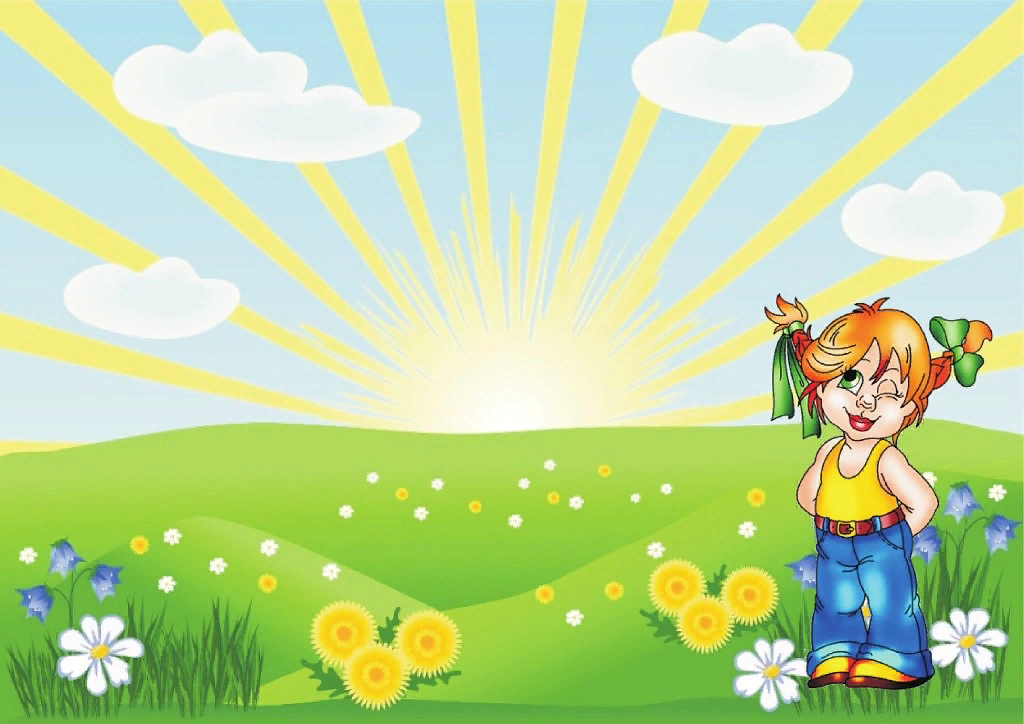 Проект «Дружба начинается с игры»

Подготовительная к школе группа 
«Одуванчик»

                                                               Подготовила:
                                                               С.Л. Зямбаева 
                                                               I кв. категория

                                                     
                                                     2021г
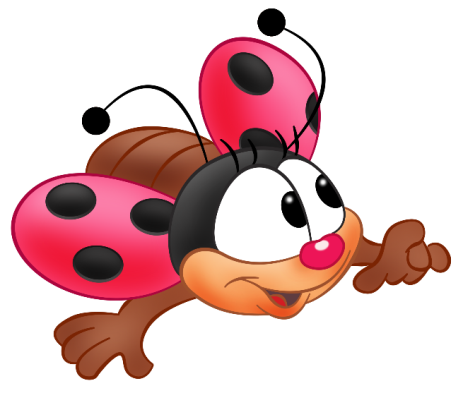 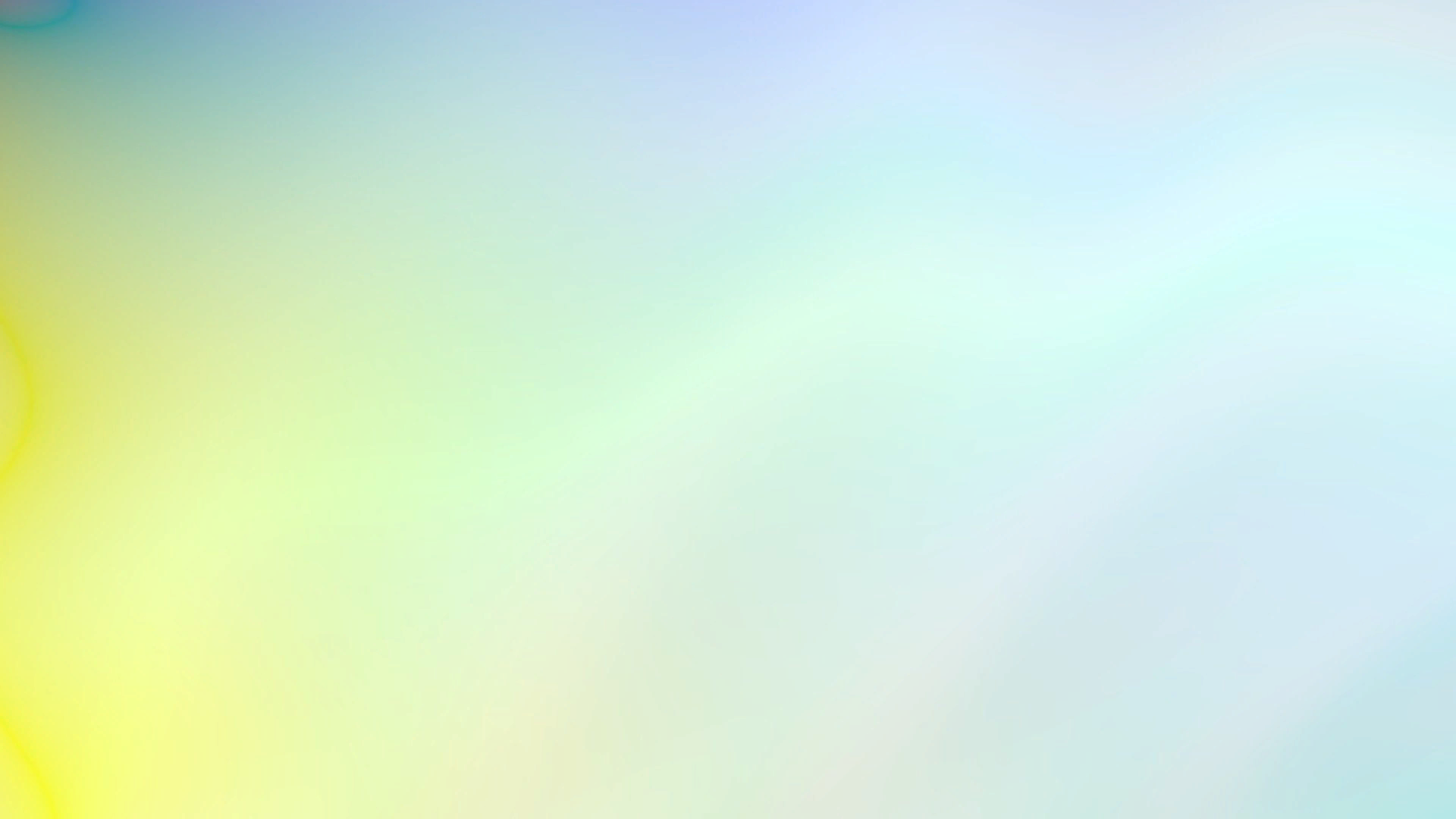 Цель проекта: Сохранение и укрепление физического и психического здоровья детей с учетом их индивидуальных особенностей. Способствовать формированию дружеских взаимоотношений детей, сплочению детского коллектива.
Задачи проекта:
-Научить замечать нравственные поступки в литературных произведениях (сказках, рассказах, загадках, пословицах и т. д.)
- Продолжать развивать интерес детей к изобразительной деятельности.
-Воспитывать дружеские взаимоотношения между детьми; привычку сообща играть, трудиться.
-Воспитывать уважительное отношение к окружающим.
-Формировать такие качества, как сочувствие, отзывчивость.
-Воспитывать скромность, умение проявлять заботу об окружающих, с благодарностью относиться к помощи и знакам внимания.
-Обогащать словарь детей вежливыми словами (здравствуйте, до свидания, пожалуйста, извините, спасибо и т. д.).
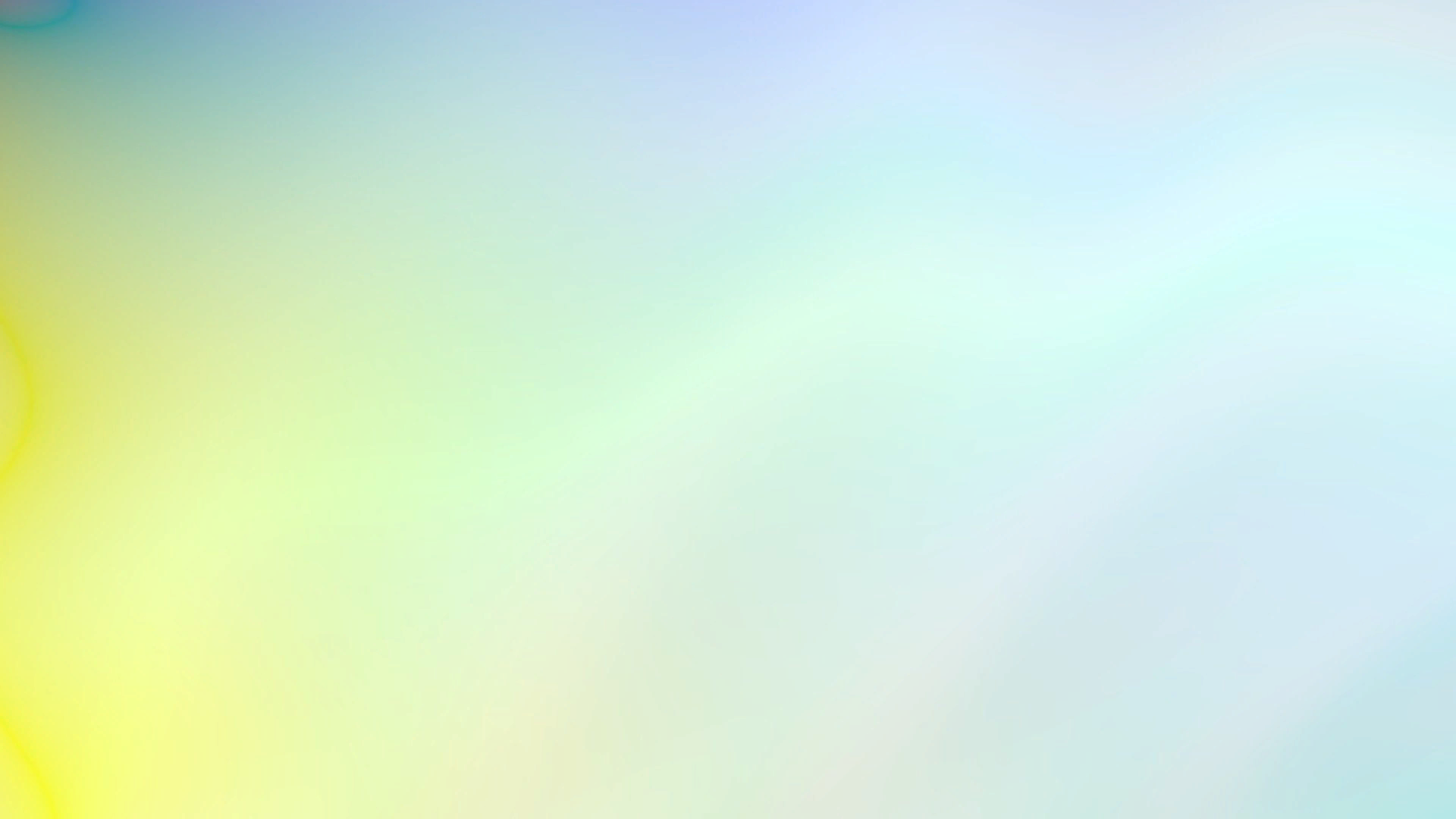 Актуальность проекта: Лето для детей - самое лучшее время года, время отдыха. Когда можно больше находиться на воздухе, играть, закаляться, в полной мере насладиться его дарами: свежим воздухом, солнечными лучами и теплой нежной водой.
Лето и игры ни для кого не секрет что, летом игра занимает большую часть в жизни детей. 
Близость к природе, солнце, тепло, пребывание на воздухе – все это создает положительный эмоциональный настрой и усиливает тягу к игре. 
Новые яркие впечатления обогащают содержание детских игр. Обилие разнообразного природного материала - песка, воды, шишек, веток, желудей, камешков и т. д. - способствует развитию творческого замысла в игре, осуществлению задуманного сюжета. Тематика игр летом значительно богаче и разнообразнее. Особенно важно летом использовать игру для создания у детей хорошего настроения, чувства удовлетворенности, бодрости, ведь в этом залог здоровья, хорошего отдыха и полноценного развития
Актуальность обусловлена необходимостью формирования дружеских взаимоотношений, развитию нравственных качеств у детей старшего дошкольного возраста. Между детьми дошкольного возраста во время игр, совместной деятельности формируется достаточно широкий диапазон взаимоотношений. Они дружат, ссорятся, мирятся, обижаются. Все это происходит в процессе общения между ними.
Ожидаемый результат:
-Улучшатся дружеские взаимоотношения между детьми.
-Сформируются такие качества, как сочувствие, отзывчивость.
-Обогатится словарь детей вежливыми словами (здравствуйте, до свидания, пожалуйста, извините, спасибо и т. д.).
-Сформируется уважительное отношение к окружающим.
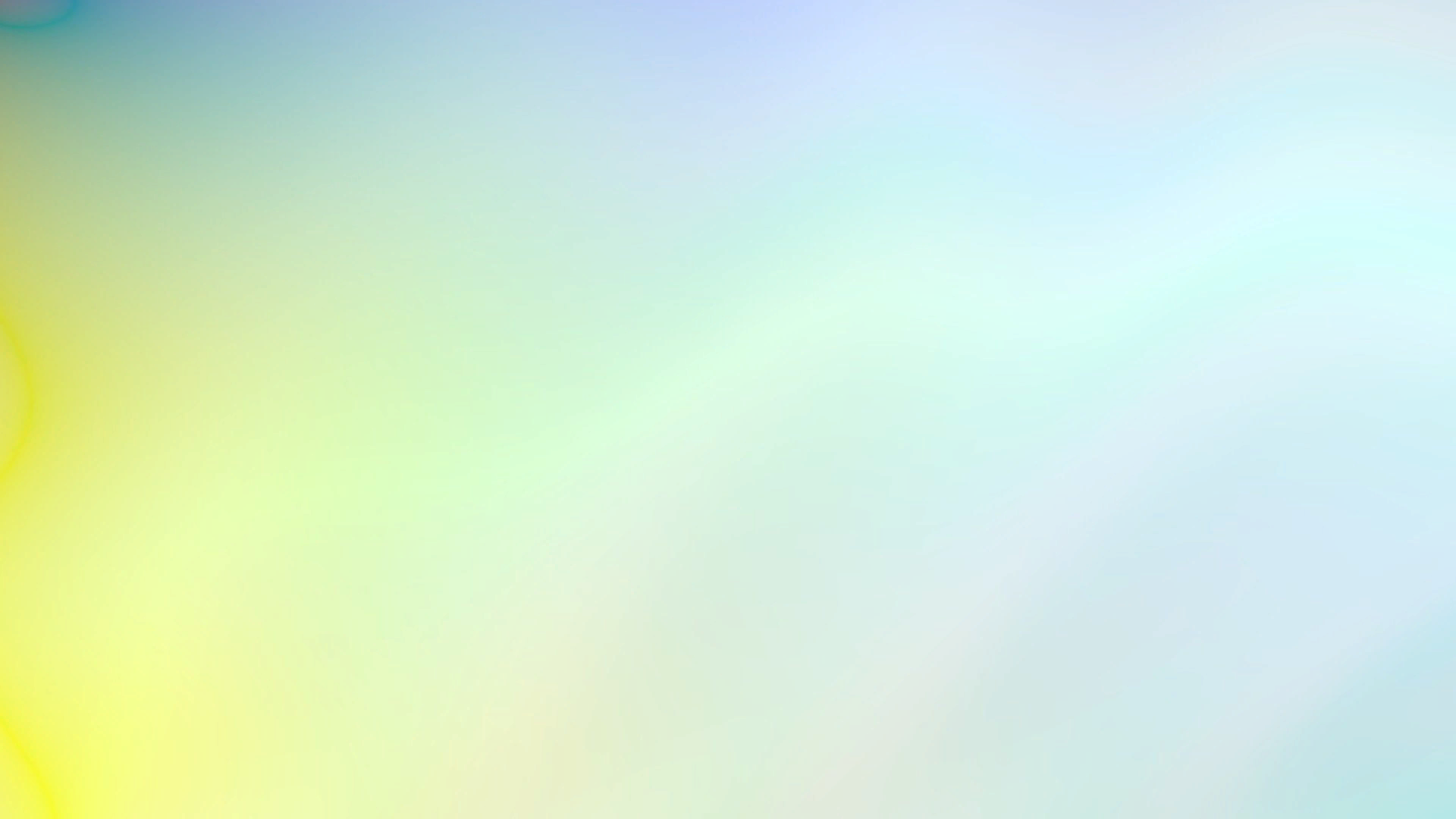 Познавательное развитие 
Игровая деятельность  Театрализованная игра
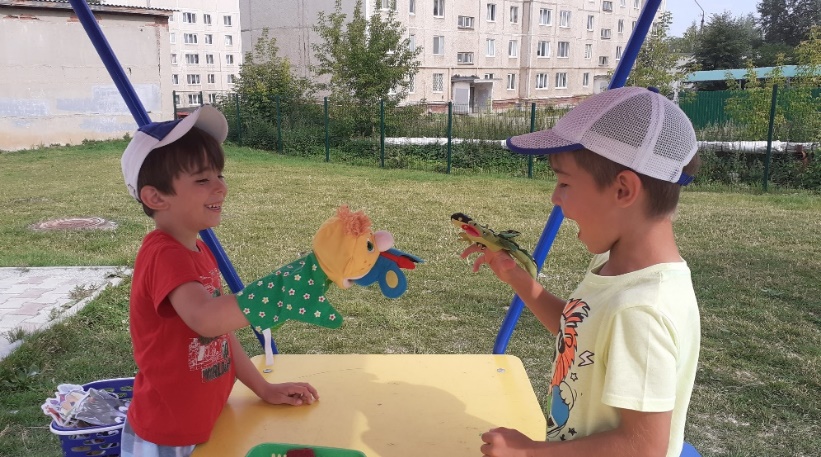 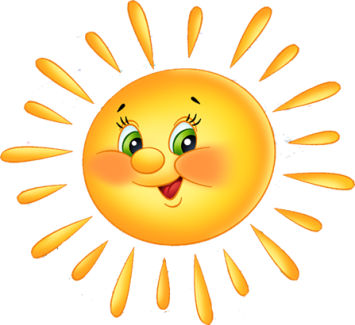 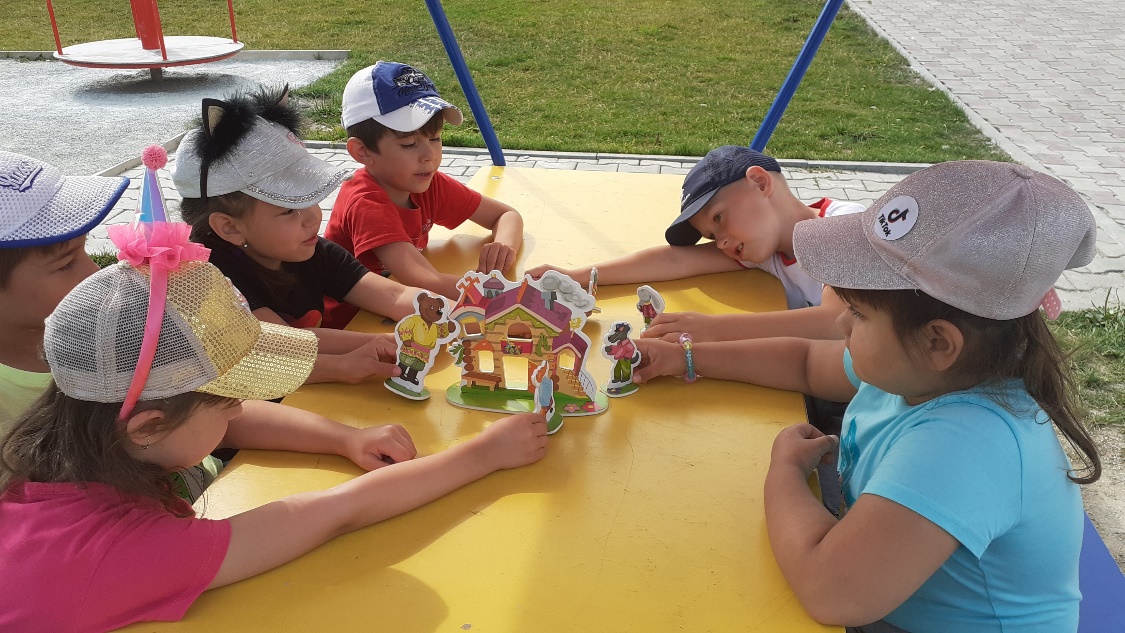 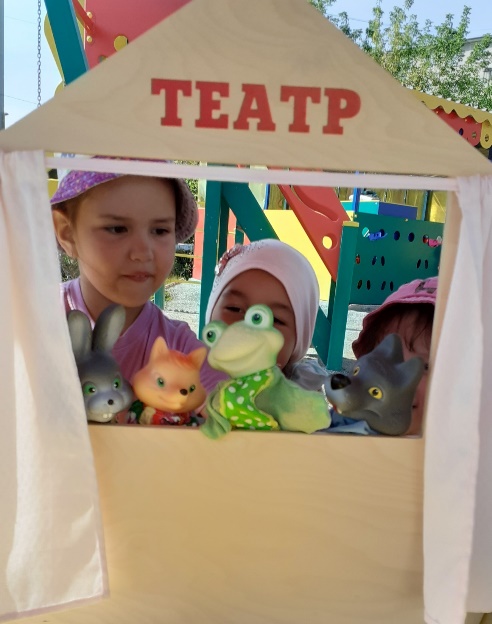 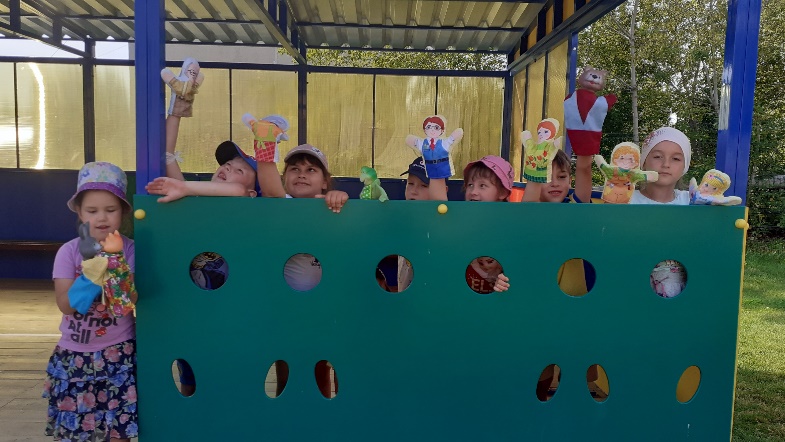 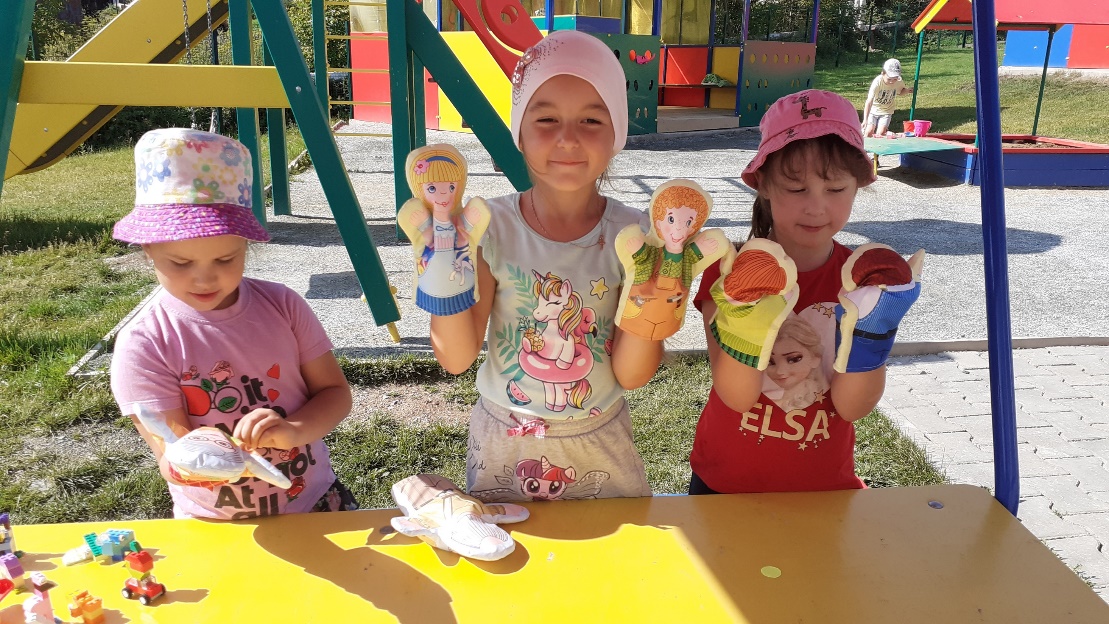 «Сочиняем сказки сами»
Жить с театром интересно,
Он весьма для нас полезный.
Будем мы в театр играть –
Мир с любовью узнавать!
Мы в театр приглашаем
И от чуда замираем:
Что за супер – загляденье?
Это наше представленье!
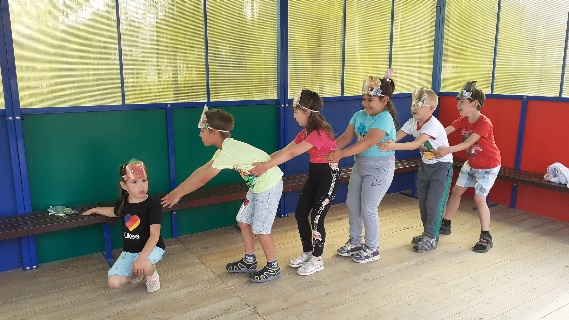 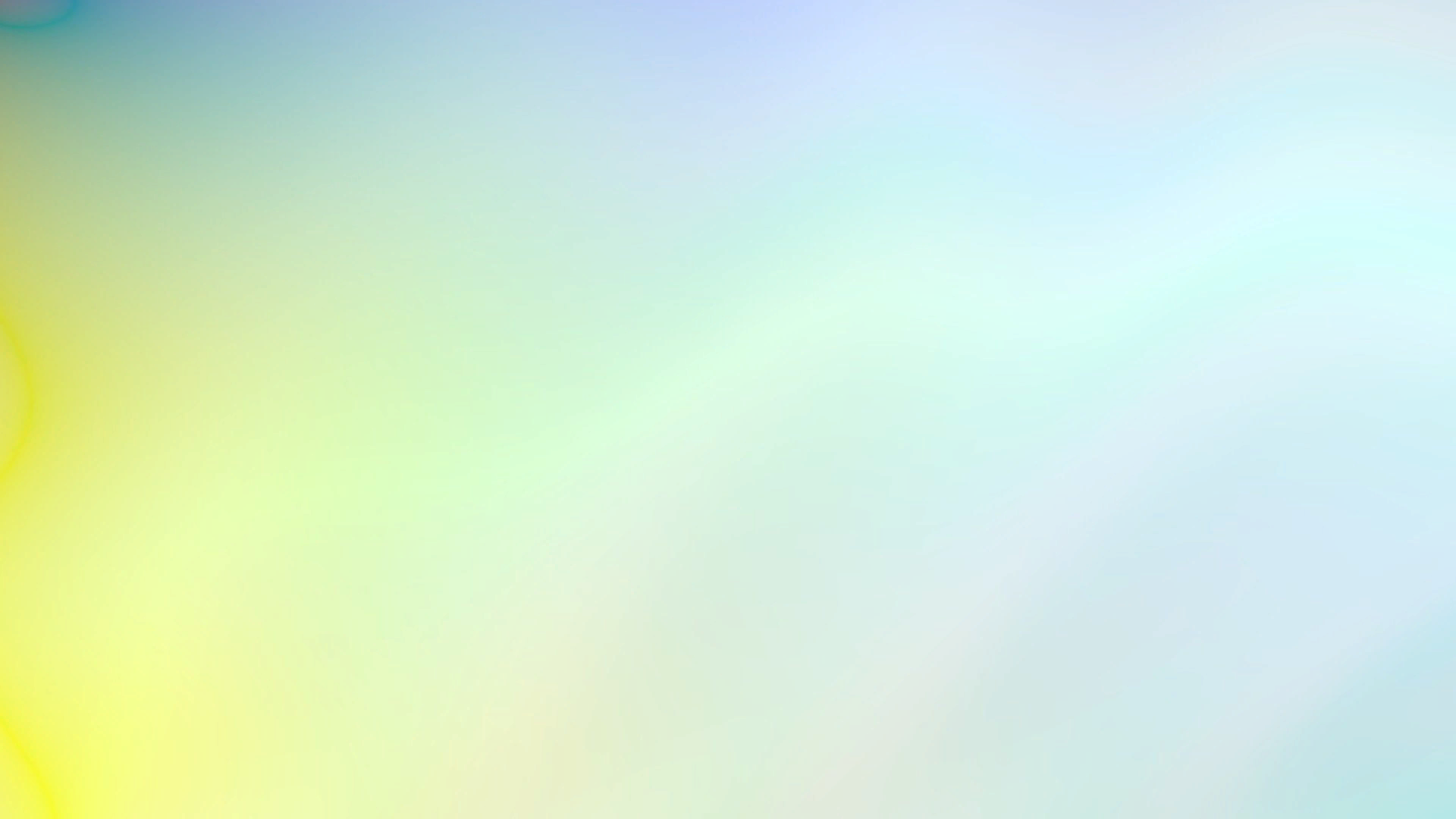 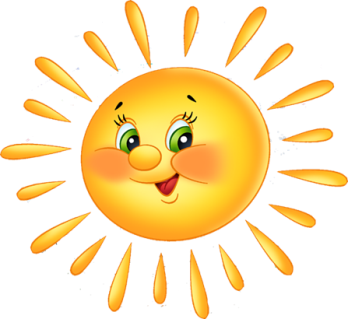 Физическое развитие       Игровая деятельность на прогулке
«Раз подвижная игра, два подвижная игра…»
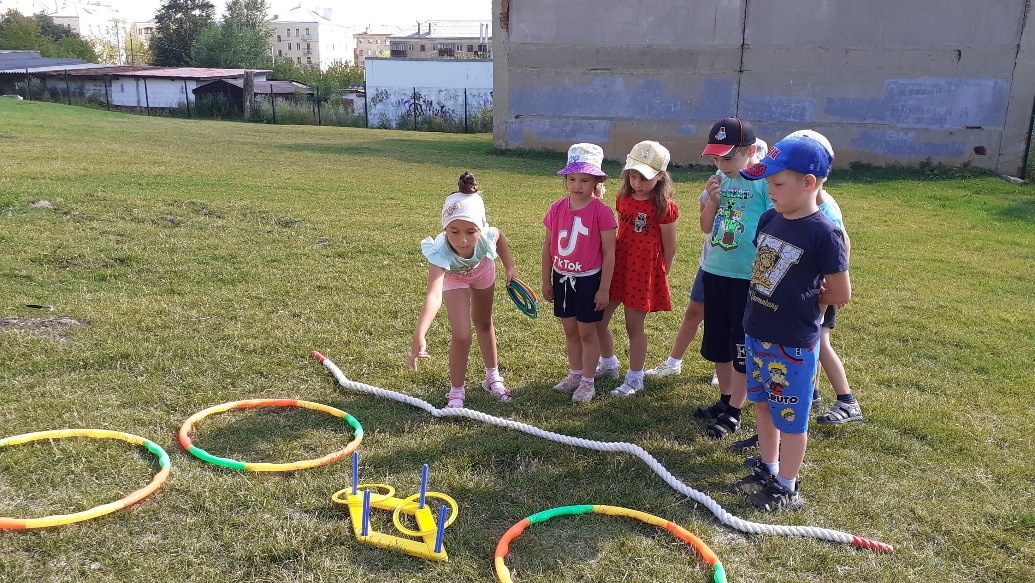 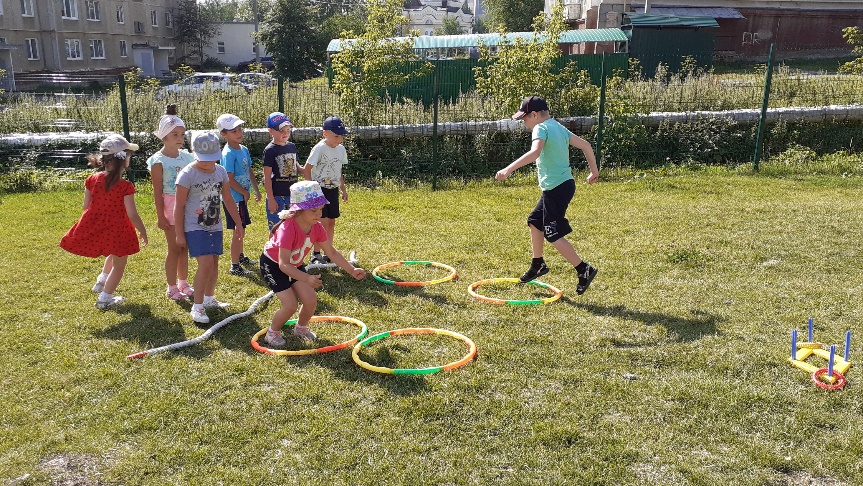 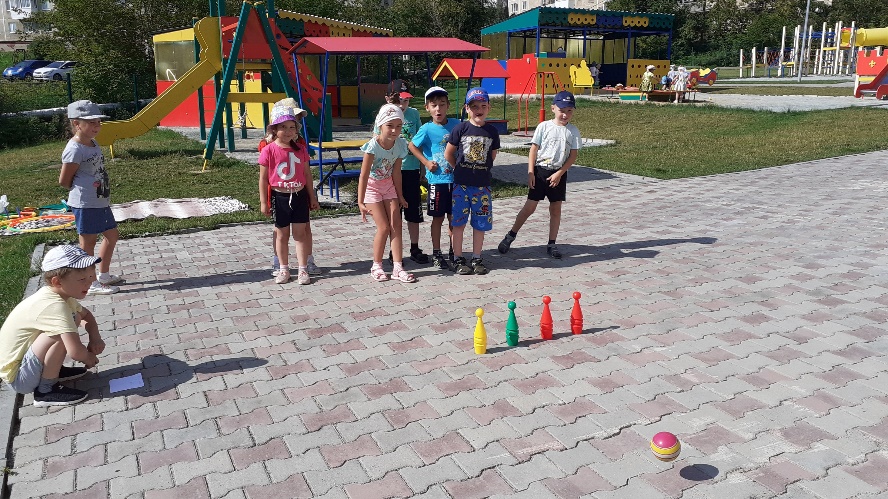 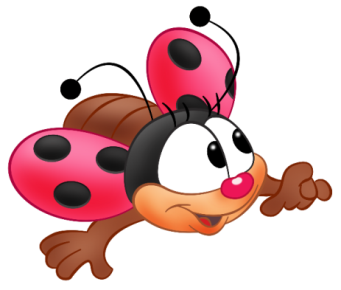 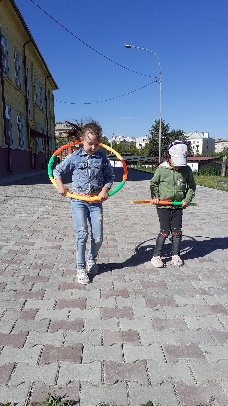 Тай-тай, налетай!
В интересную игру,
А какую – не скажу.
Поиграйте с нами,
Догадайтесь сами!
1, 2, 3, 4, 5 
Выходи со мной играть!
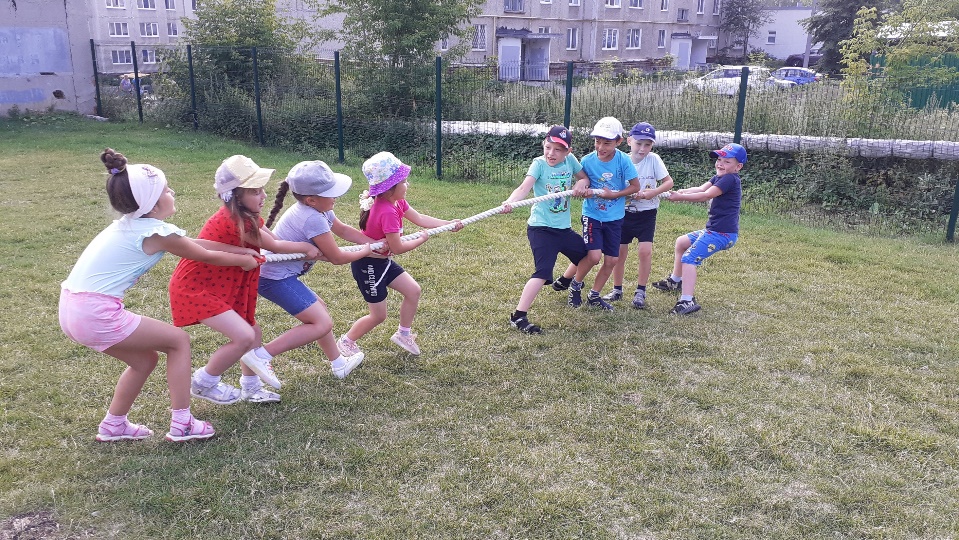 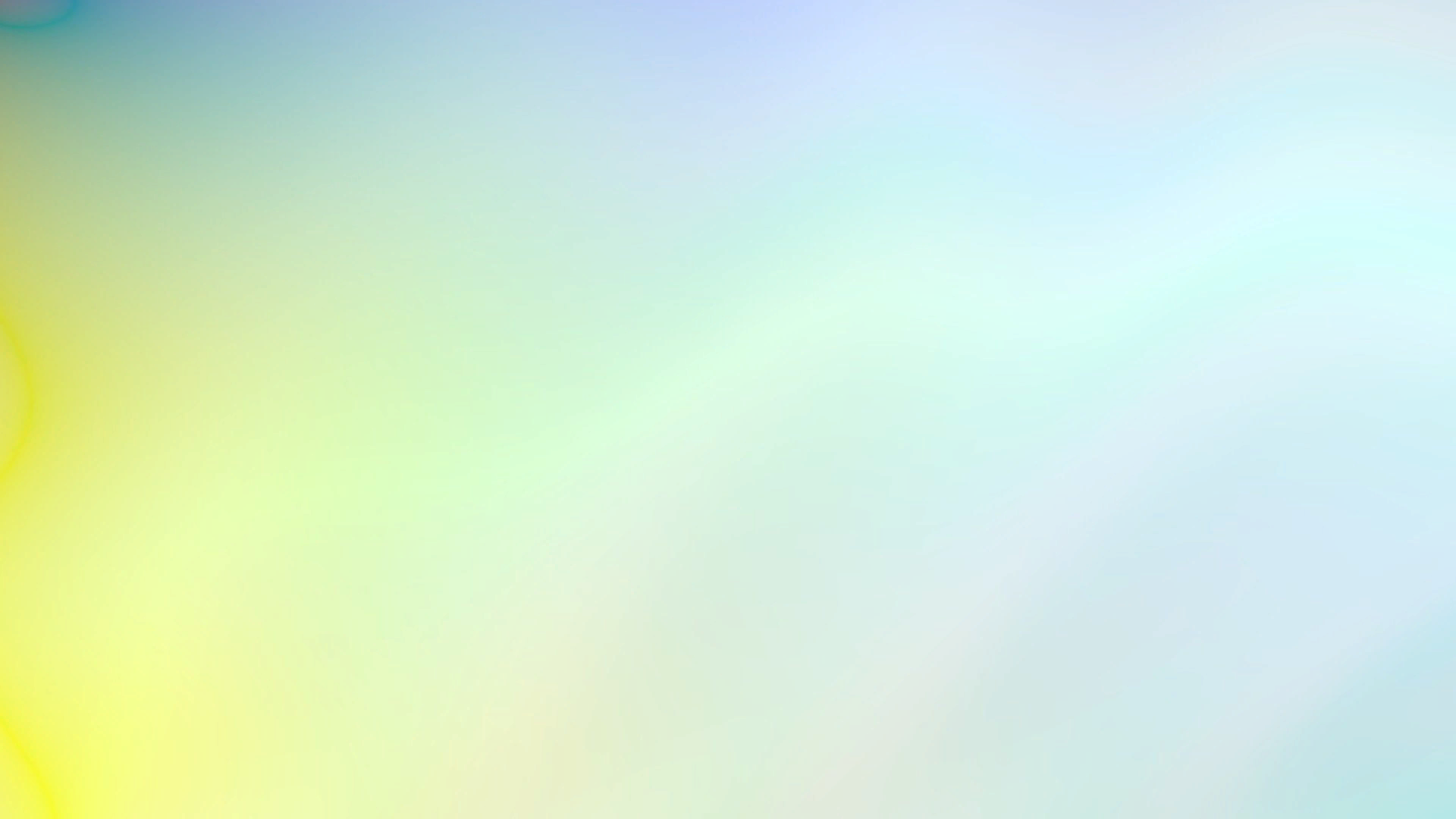 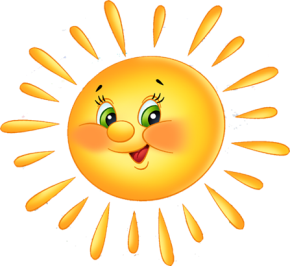 Физическое развитие
Игровая деятельность на прогулке
«Раз подвижная игра, два подвижная игра…»
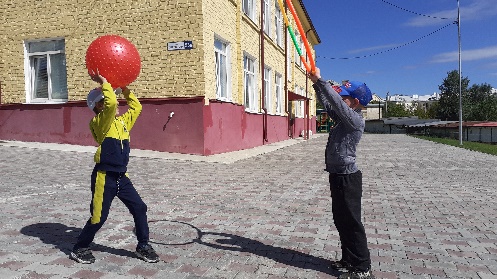 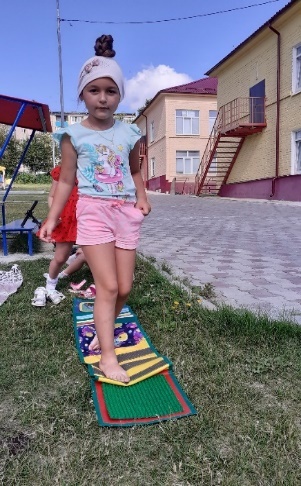 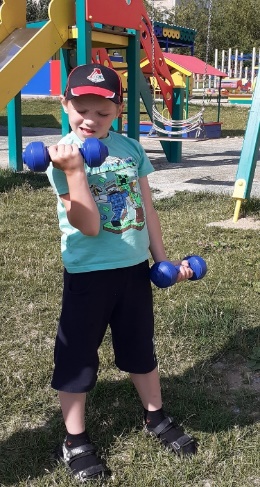 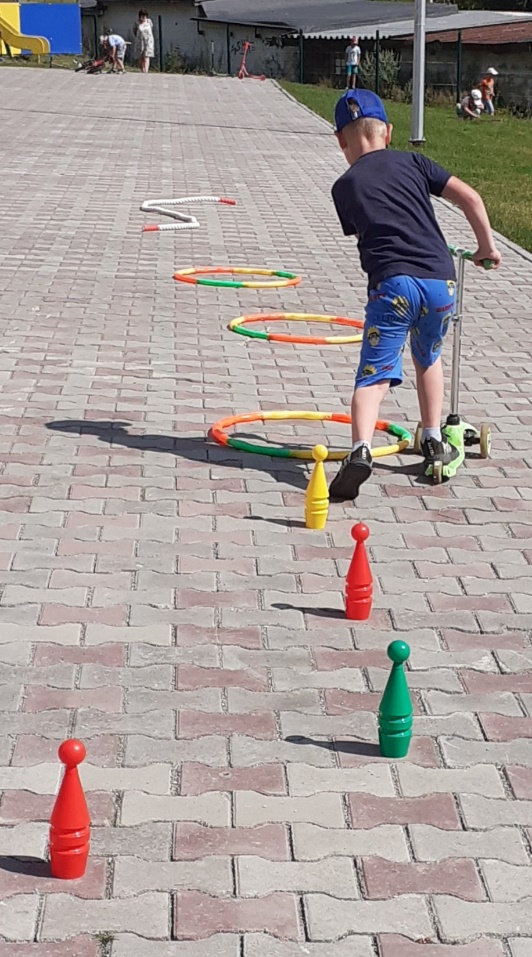 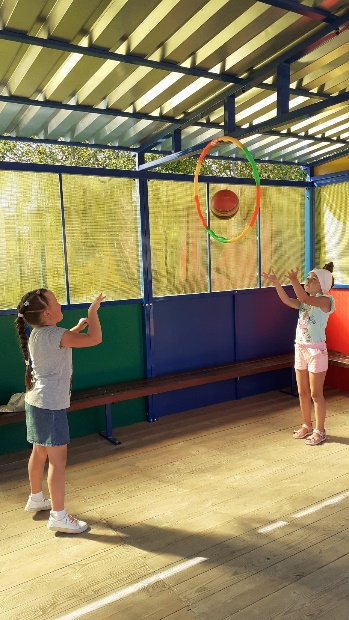 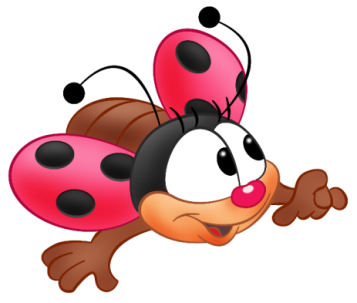 Спортом надо непременно
Заниматься круглый год.
Прыгать, бегать, отжиматься,
Груз тяжелый поднимать,
По утрам тренироваться,
Стометровку пробегать.
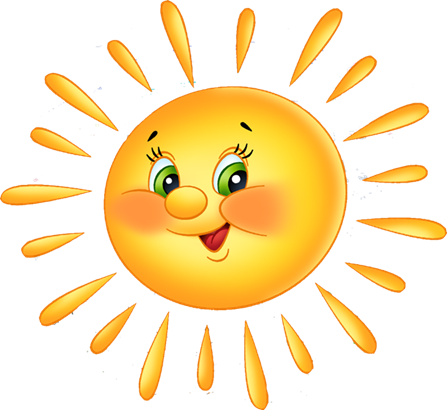 Физическое развитие
Игровая деятельность на прогулке
«Раз подвижная игра, два подвижная игра…»
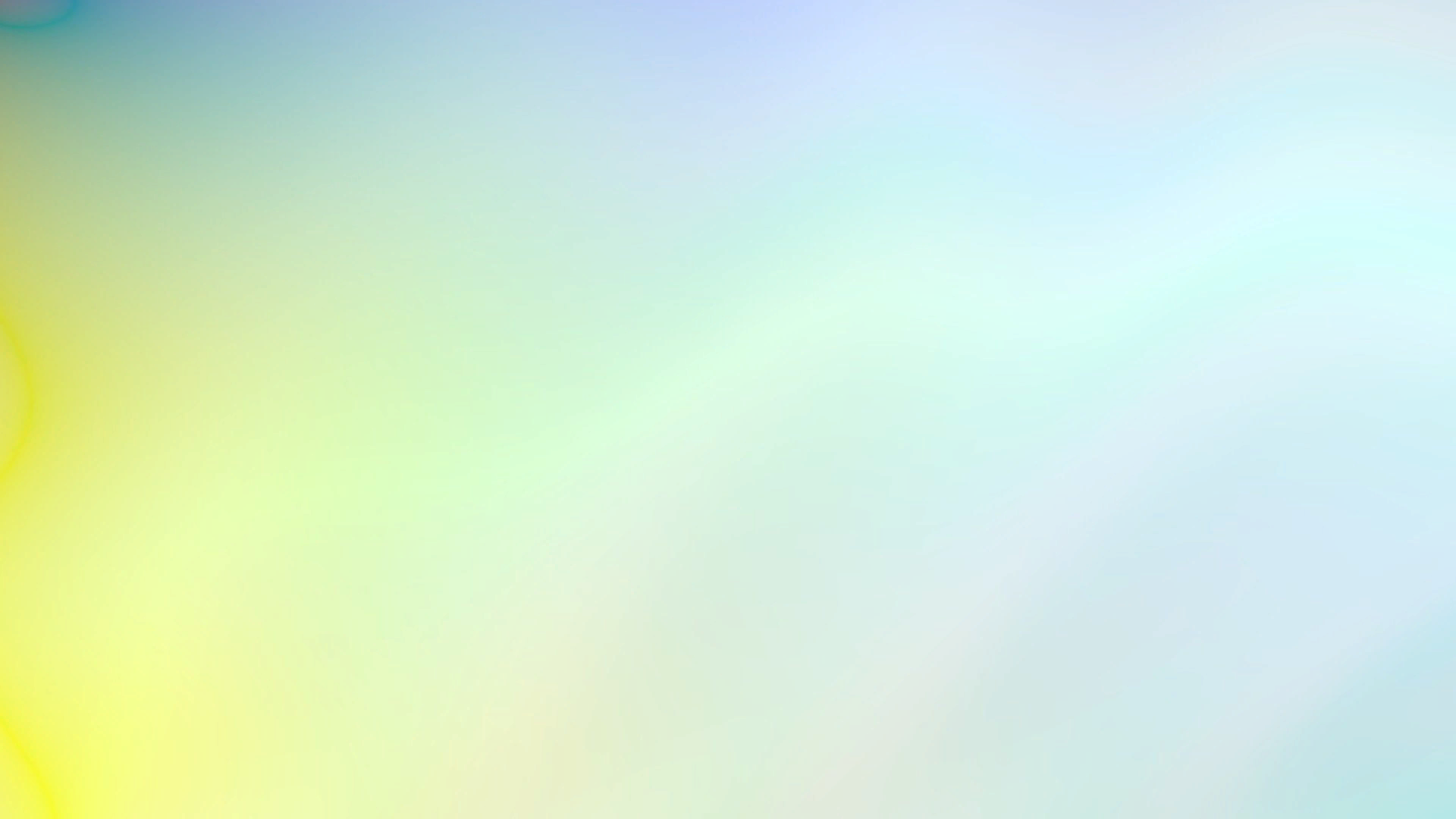 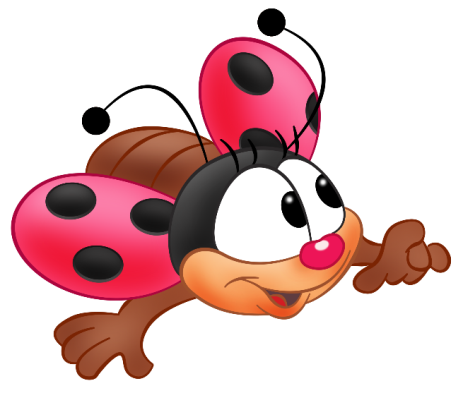 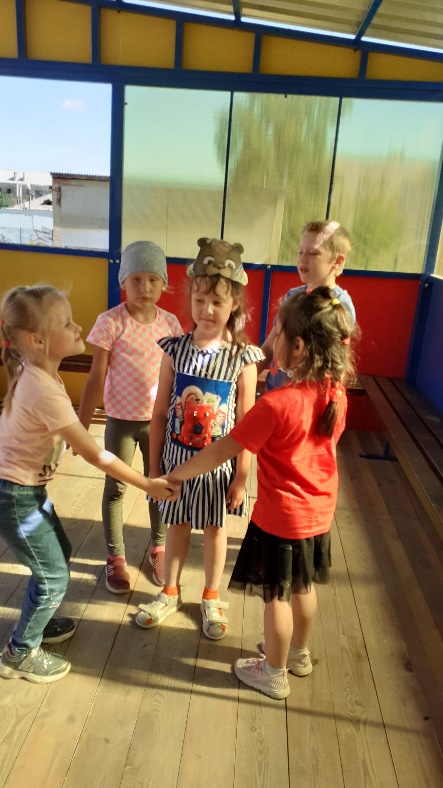 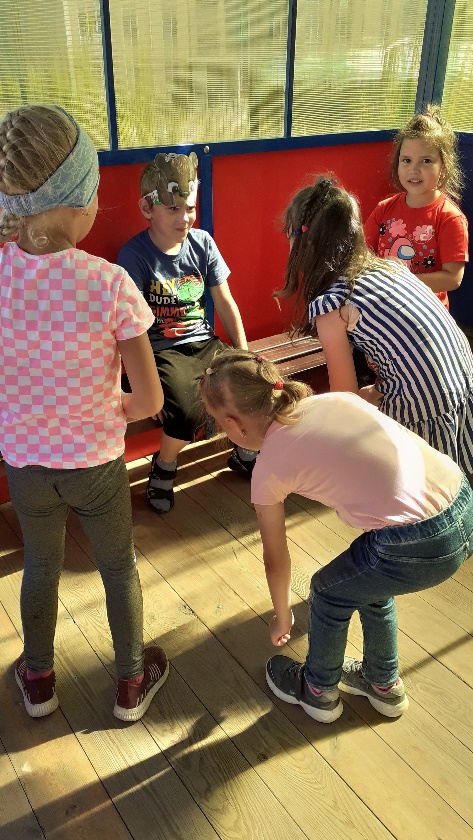 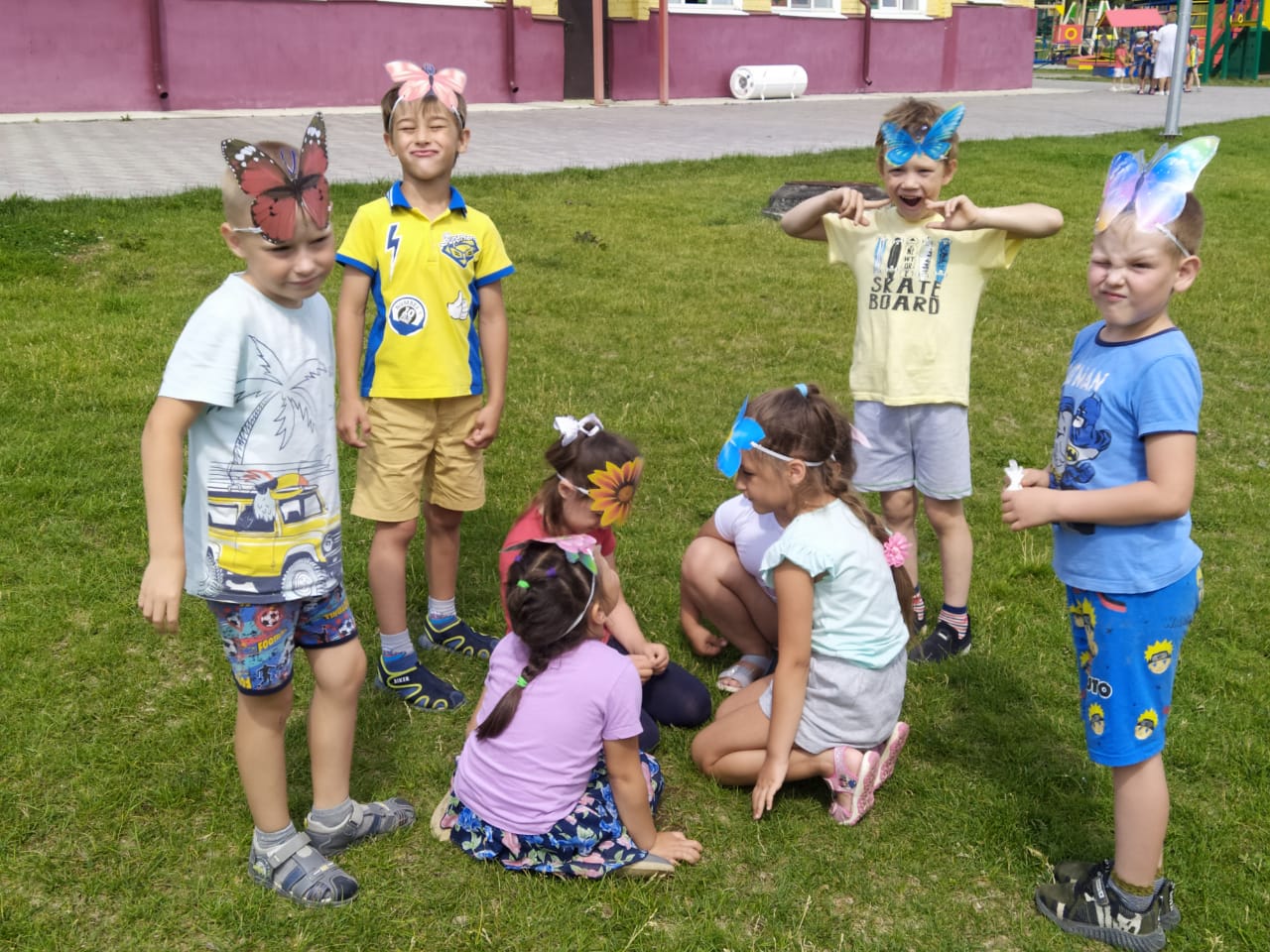 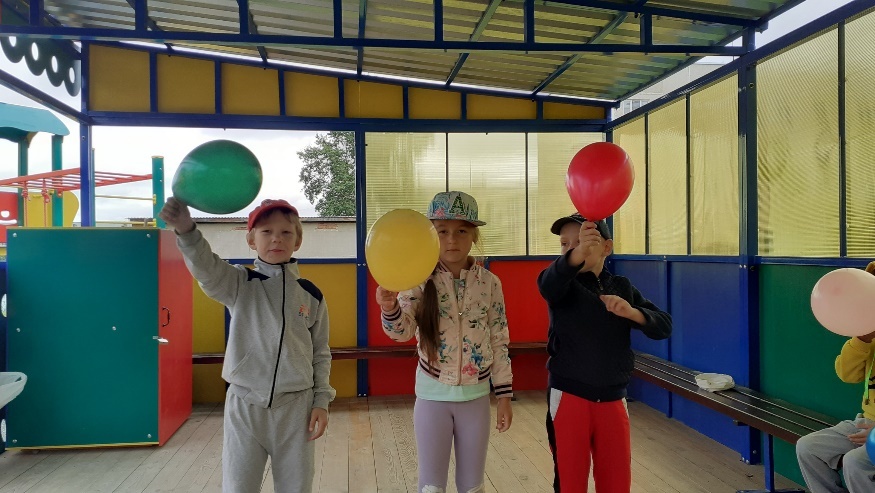 Чтоб в спорте первыми быть
Надо игры полюбить.
Чтоб спортсменом стать.
Надо день с игры начать.
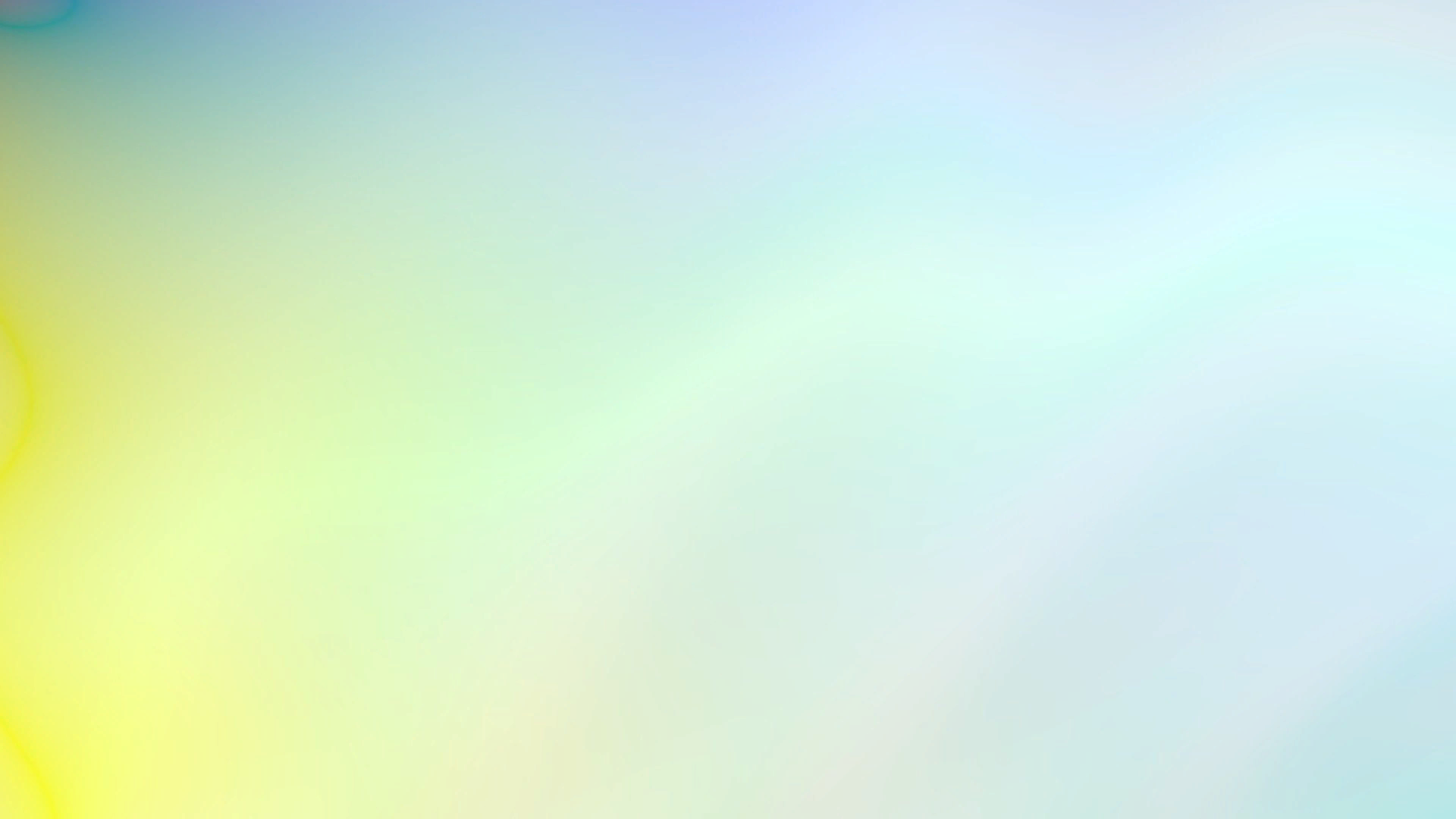 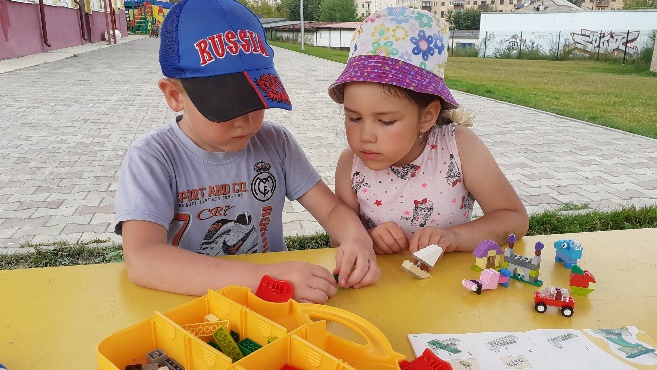 Познавательное развитие   Игровая деятельность  
Игротека 
«Игры любят все на свете»
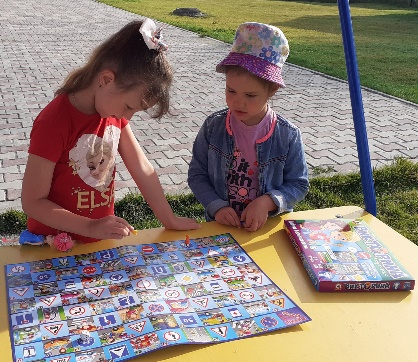 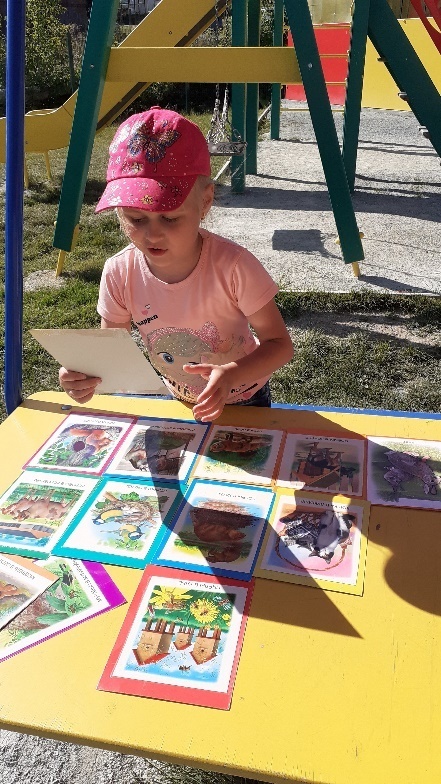 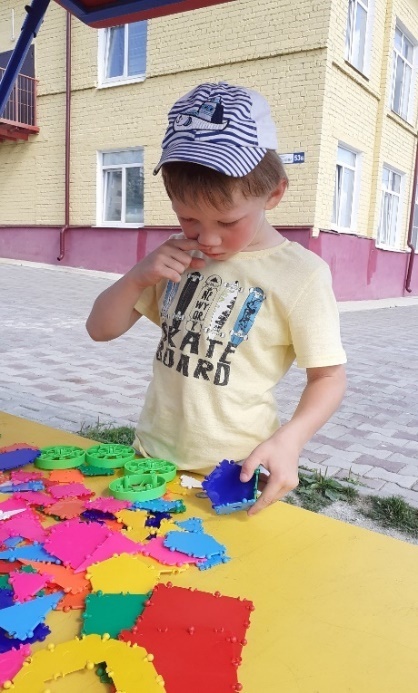 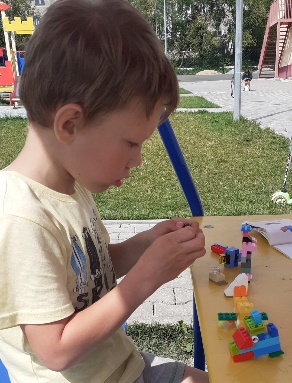 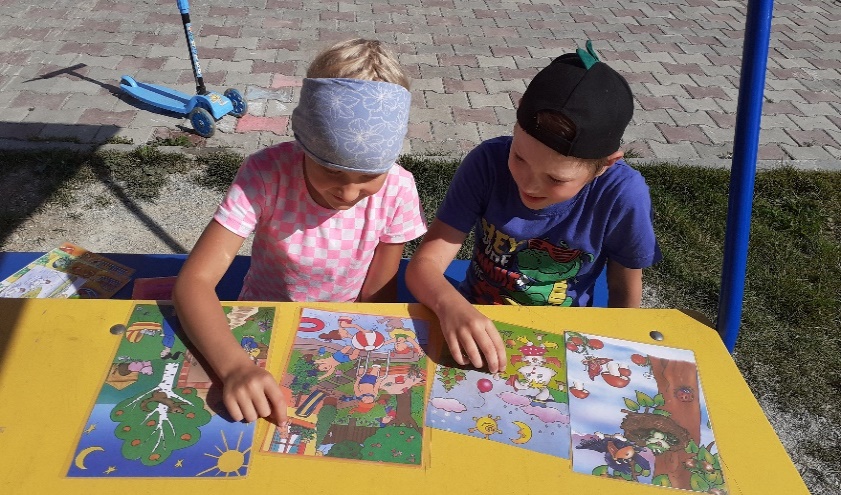 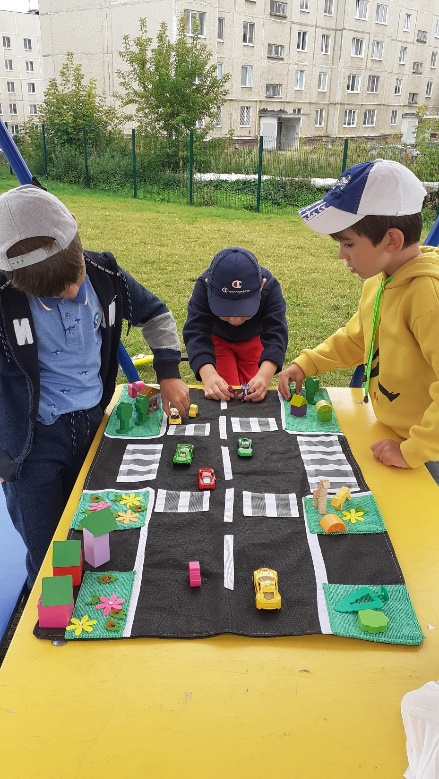 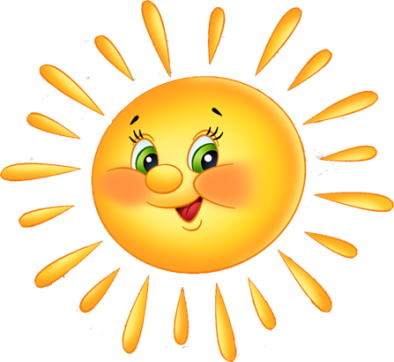 В настольные игры я играюИ свой разум развиваю.Взрослые и старенькие, дети, молодыеВыбирайте игры вы любые:Путешествия, войнуйшки -Все найдете в игровой,Самые лучшие игрушкиЗабирайте вы с собой.
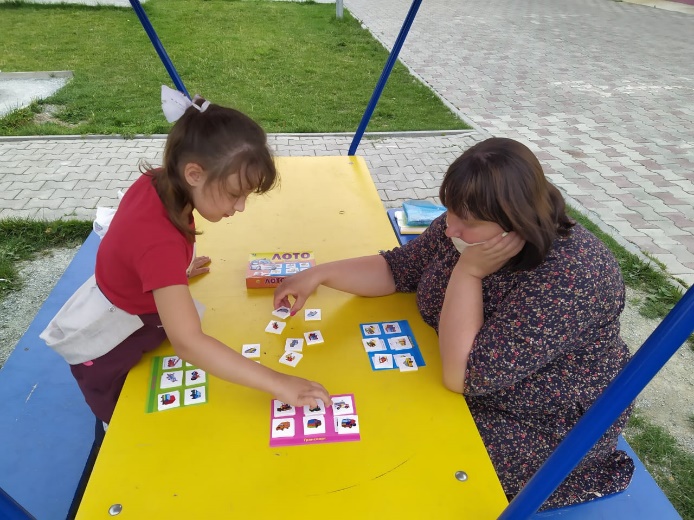 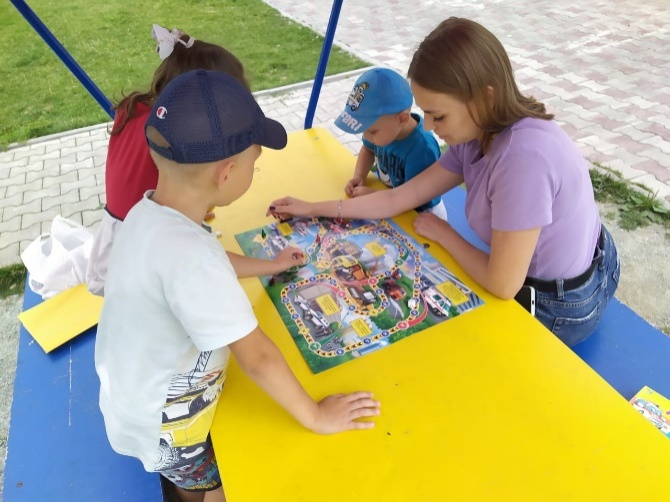 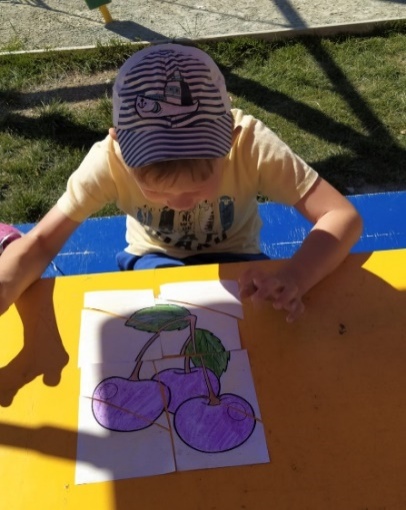 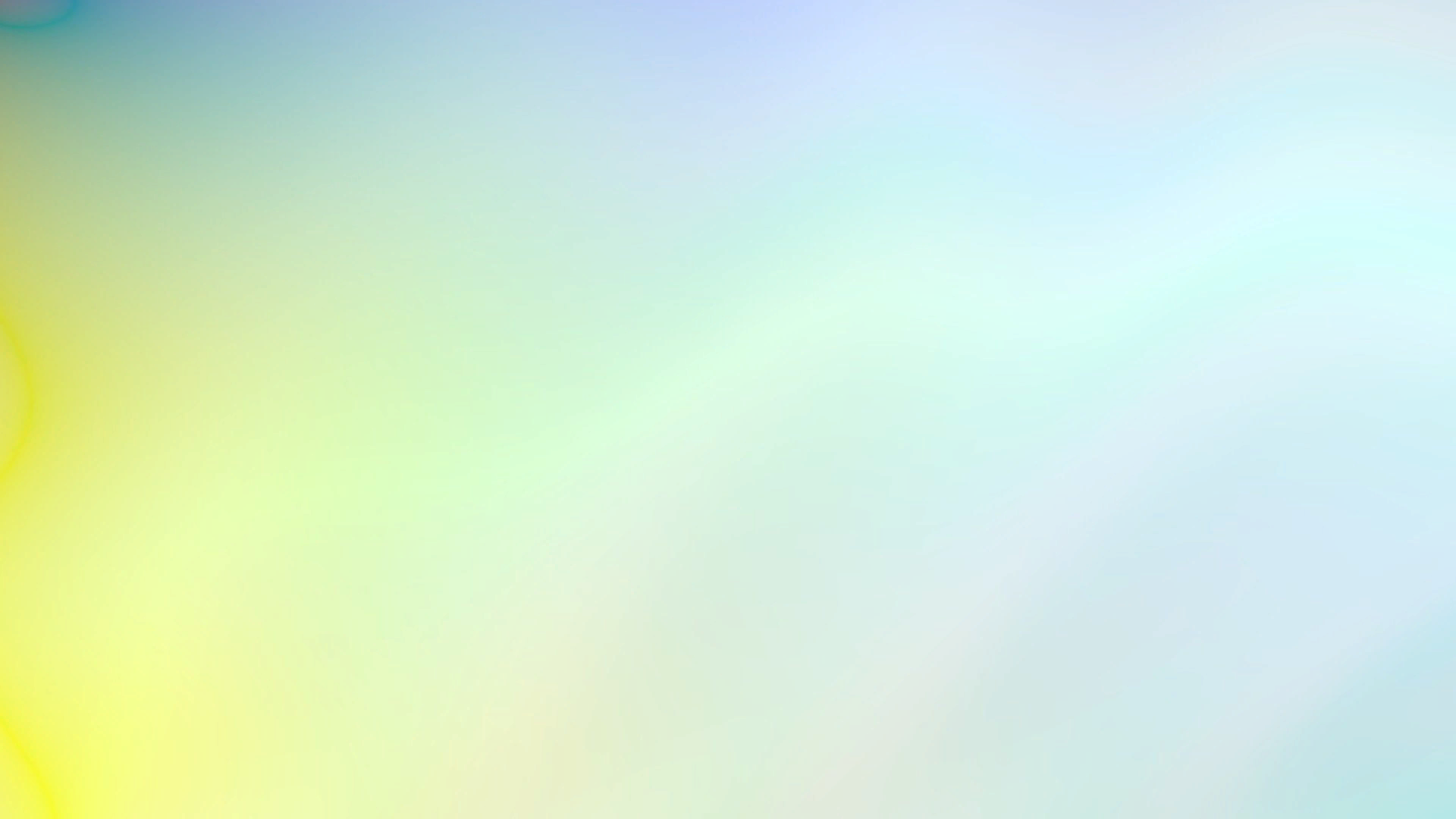 Познавательное развитие
Познавательно-исследовательская деятельность
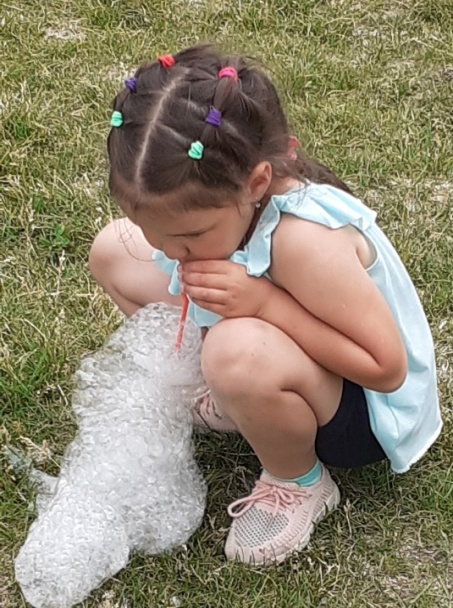 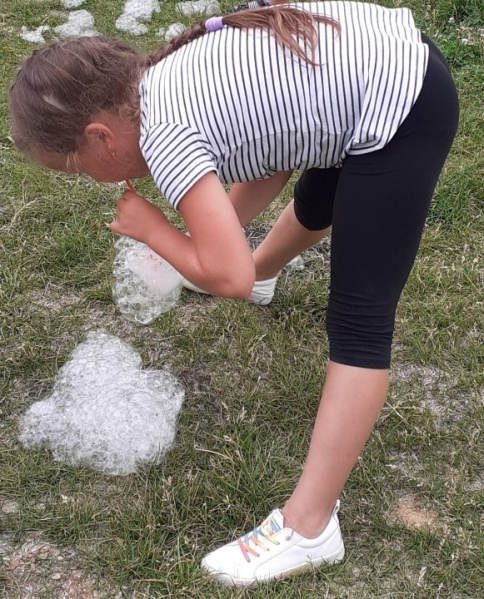 Это всё – эксперименты –Интересные моменты!Всё, всё, всё хотим узнать!Нужно всё зарисовать!Как наш опыт получился,Сколько времени он длился?Удивляемся всему:Как? Зачем? И почему?
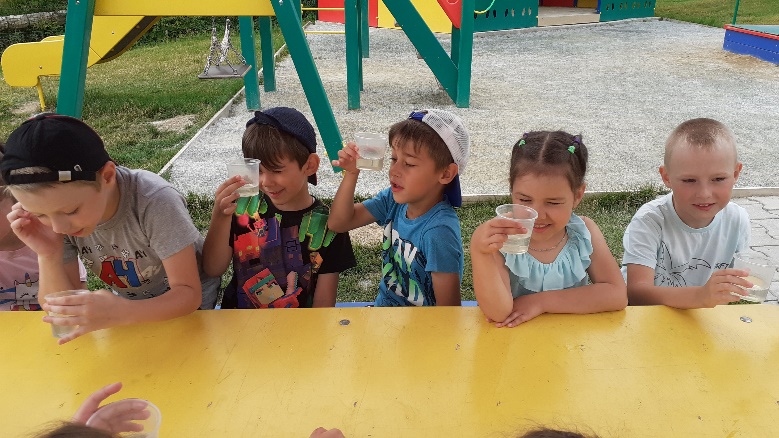 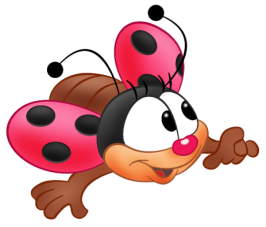 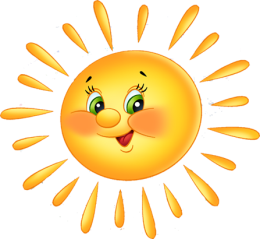 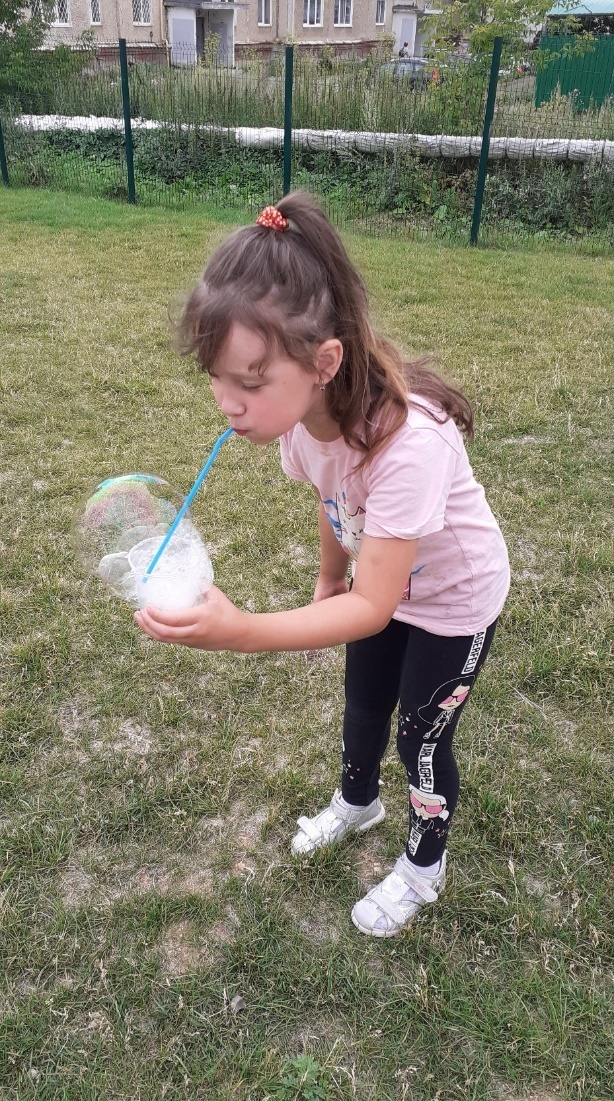 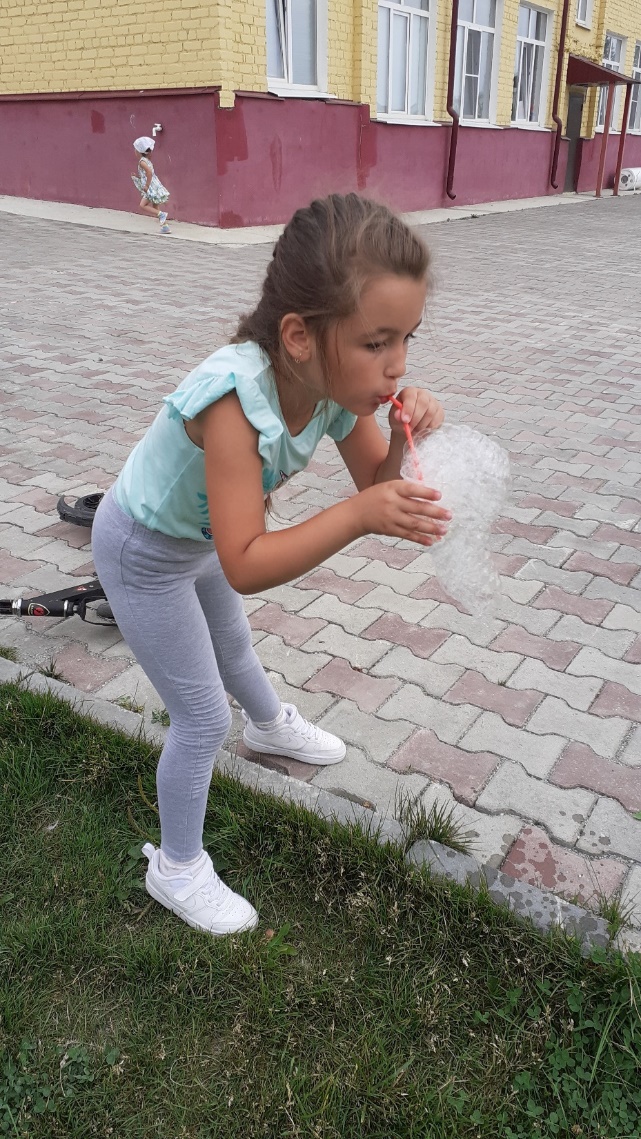 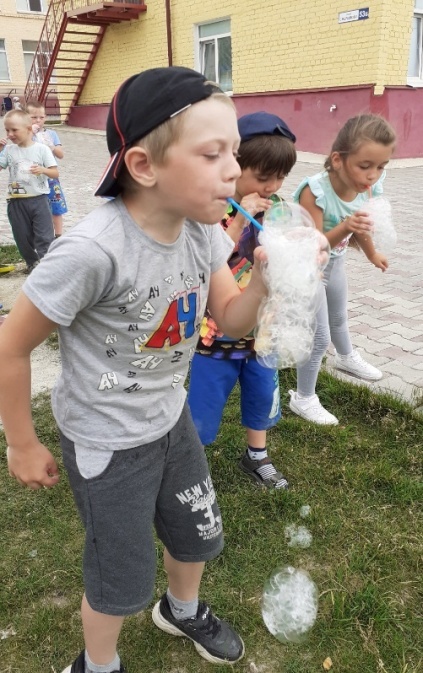 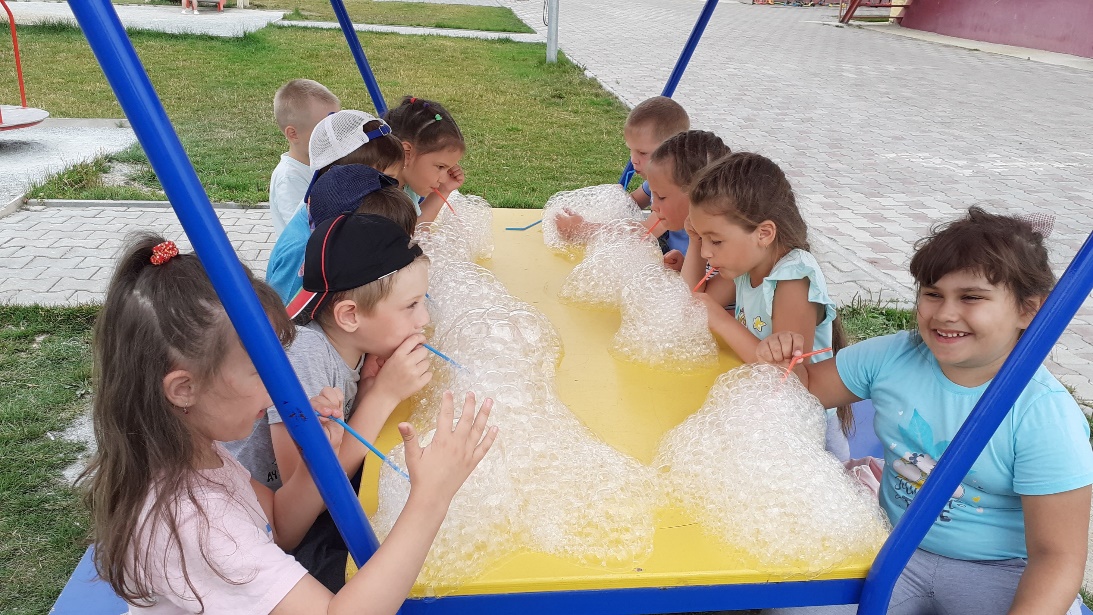 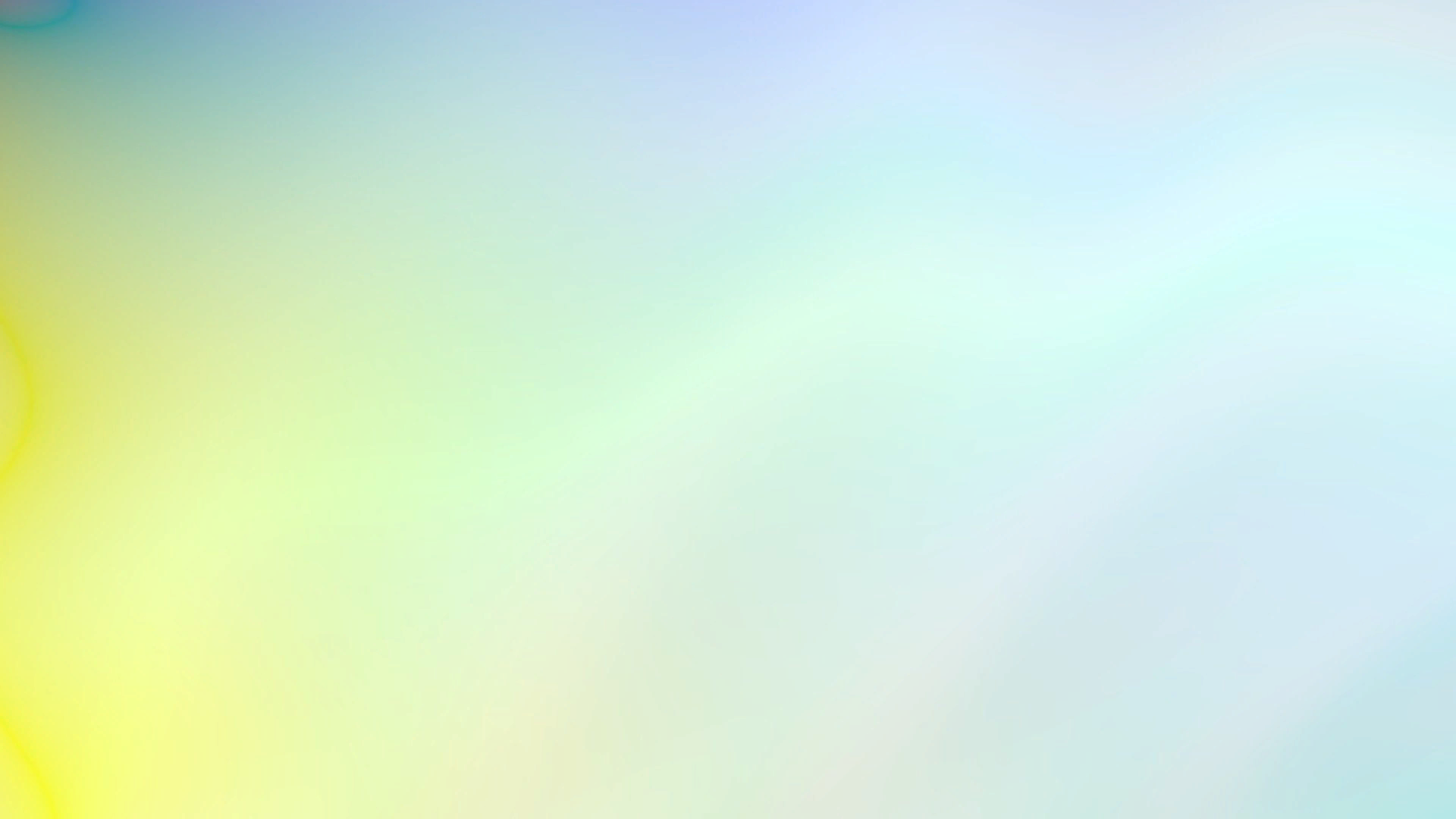 Познавательное развитие
Познавательно-исследовательская деятельность
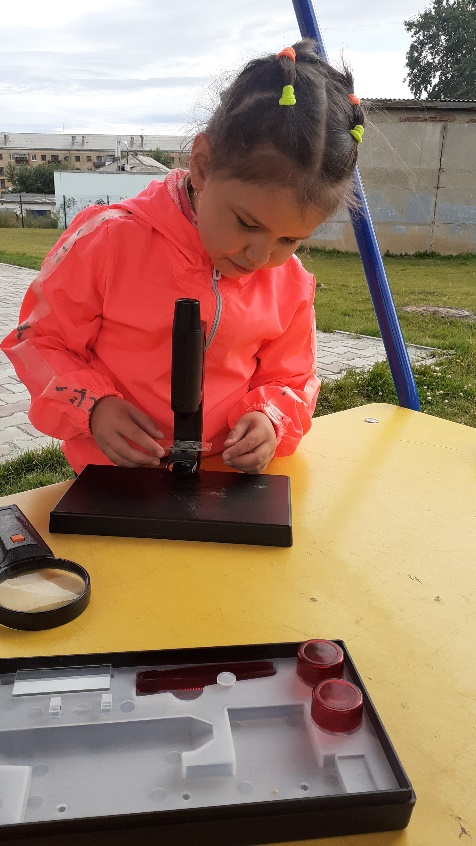 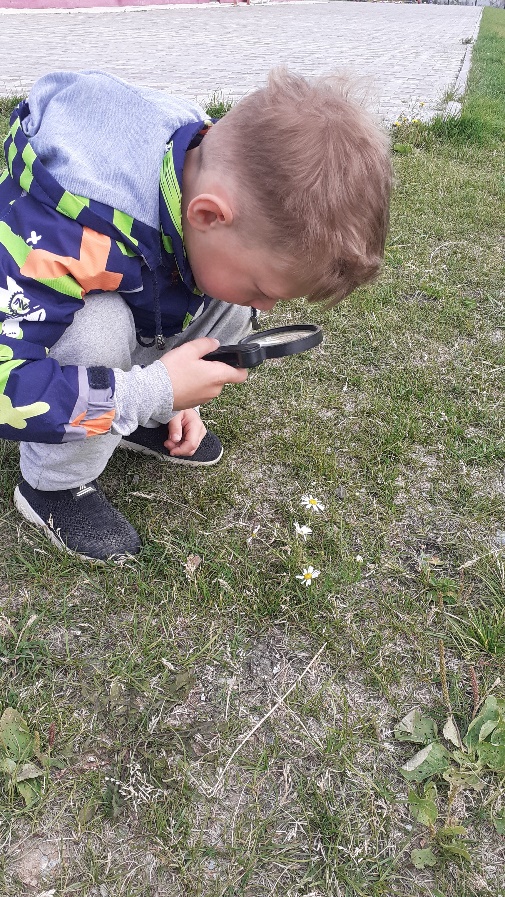 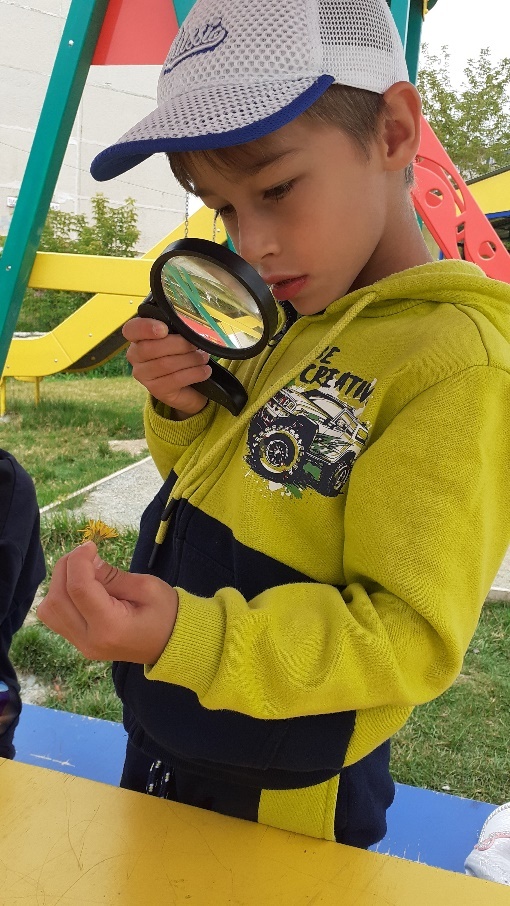 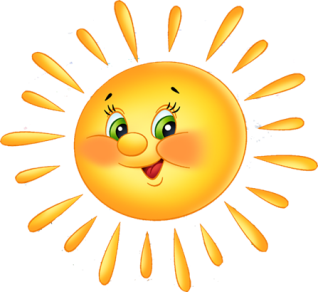 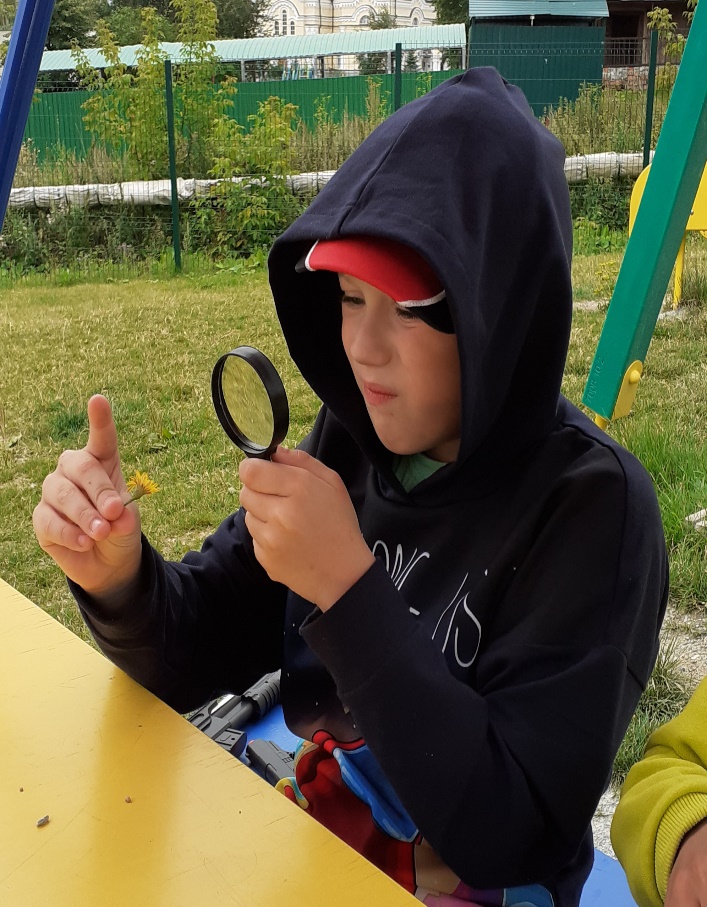 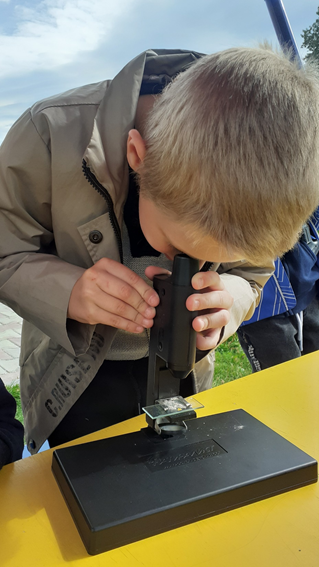 Ведь нам без опытов нельзя,
Эксперименты ставим!
Все крупы и материал
Природный изучаем.
Свойства бумаги и воды,
Всё это открываем.
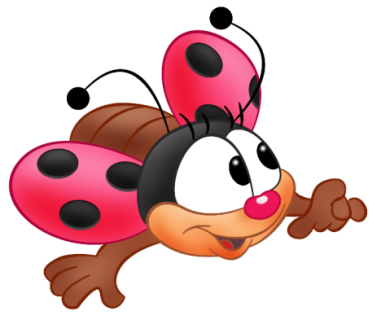 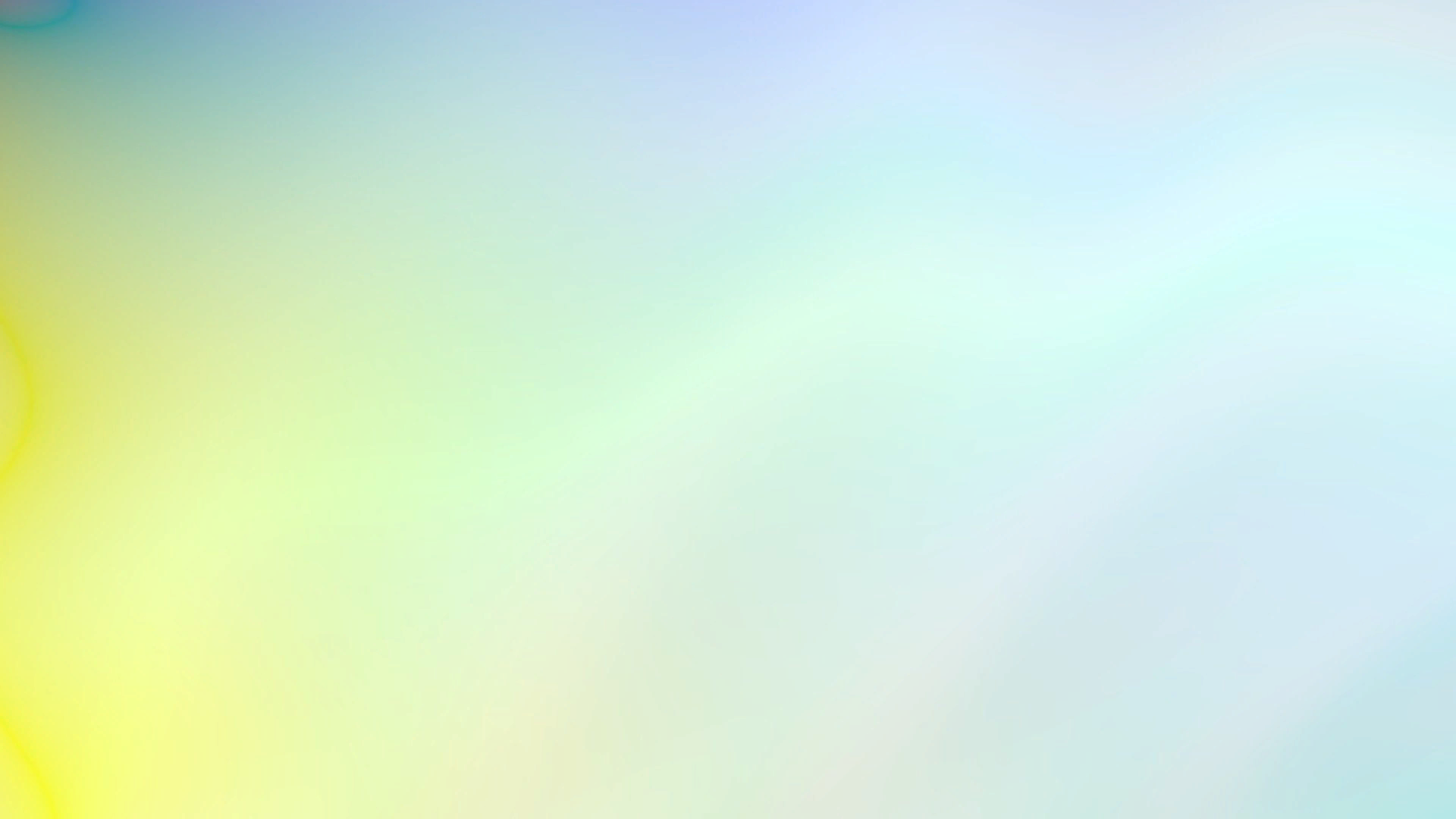 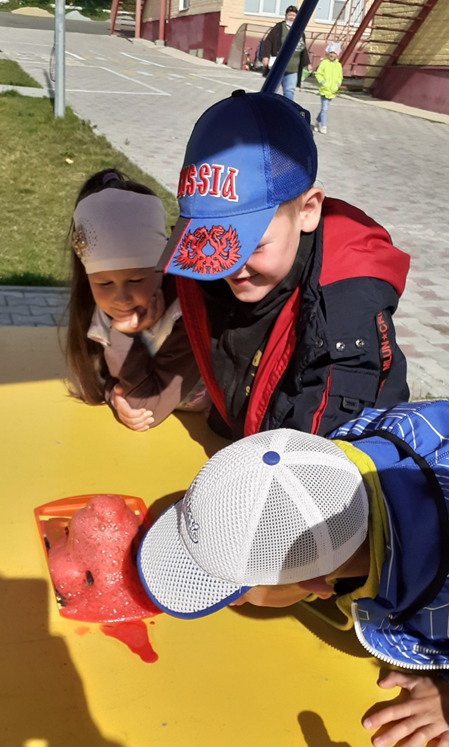 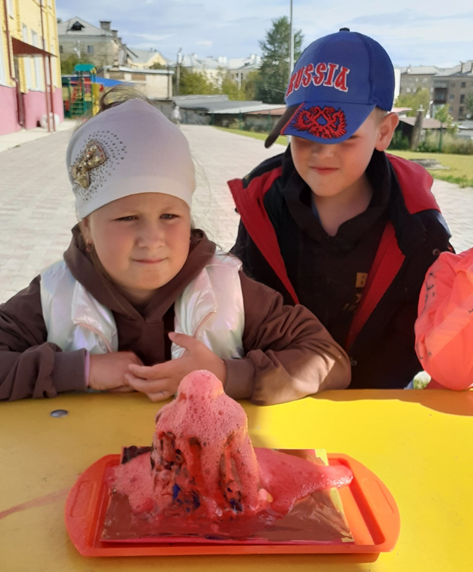 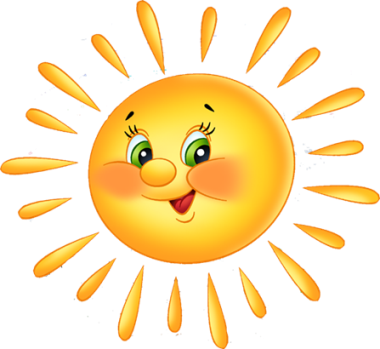 Познавательное развитие
Познавательно-исследовательская деятельность
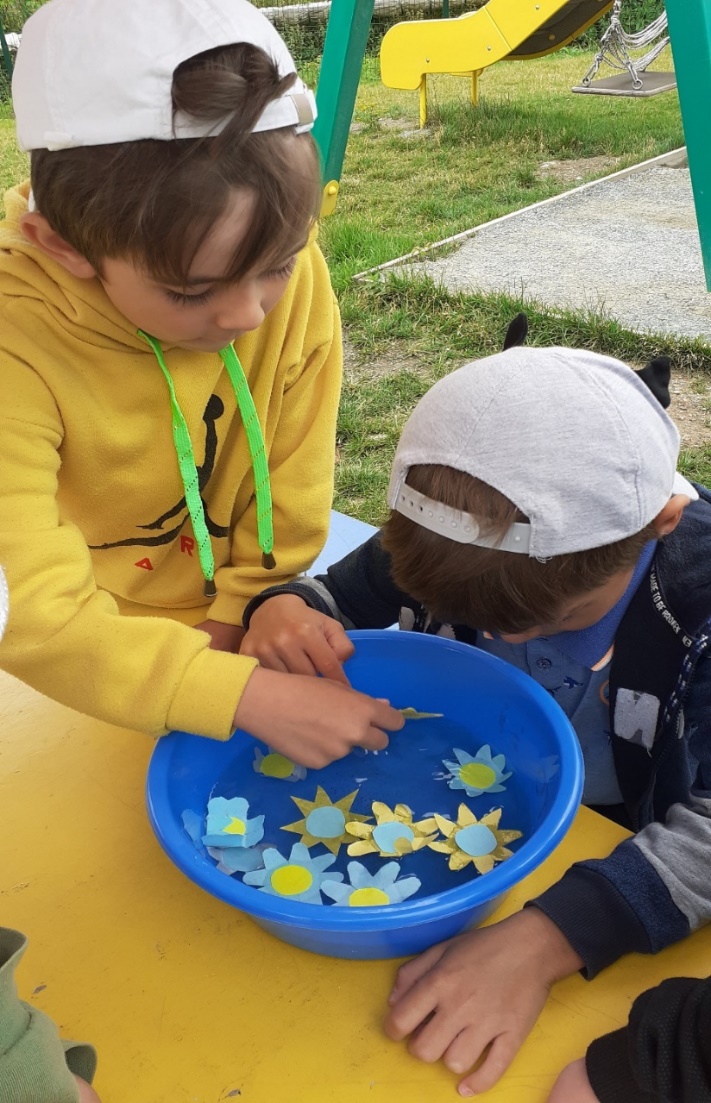 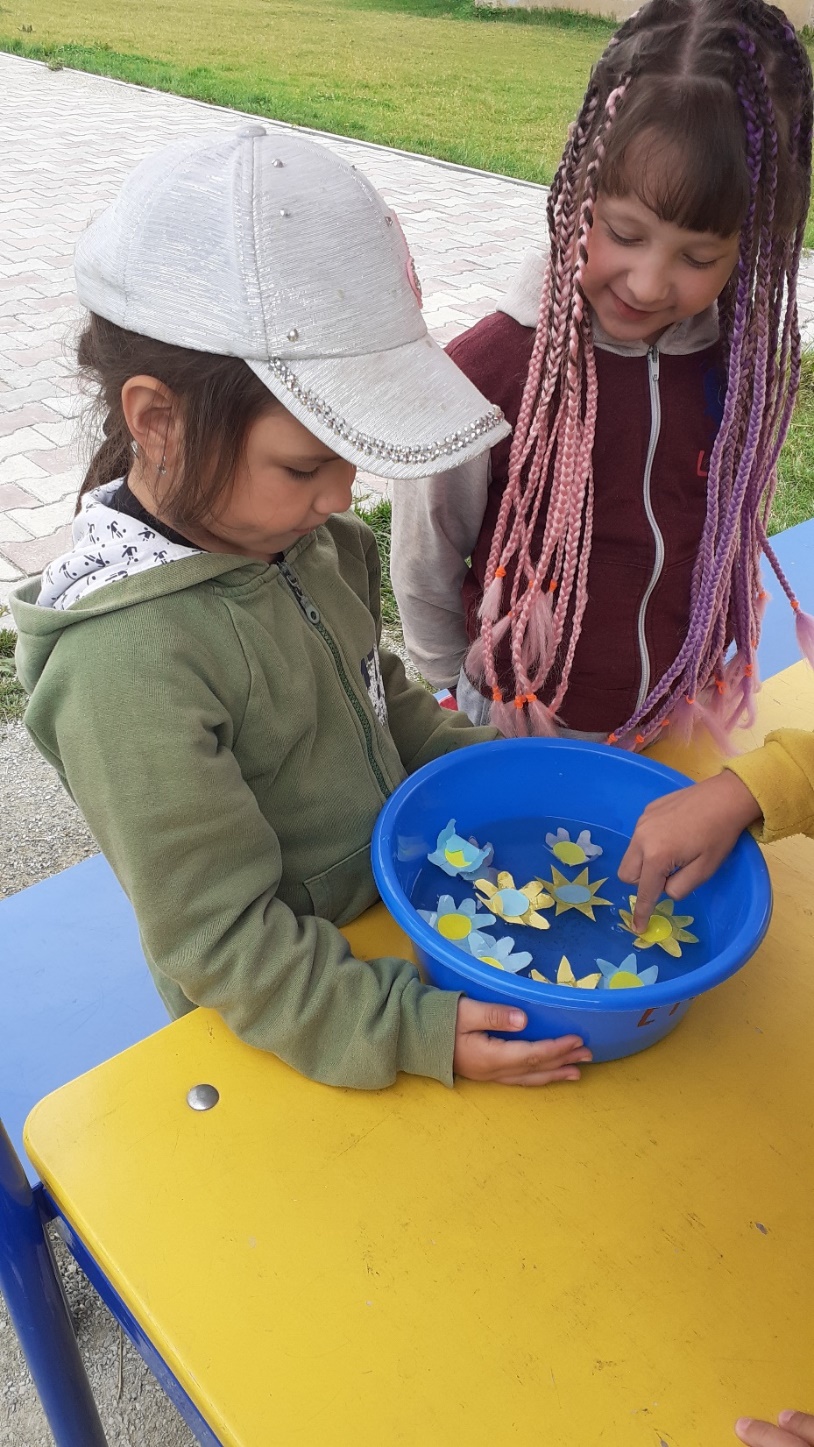 Как легко увидеть воздух?
Дуем в трубочку в воде,
Пузырьки бегут так просто –
Воздух в этой красоте. 
Плавает или утонет?
Если соль у нас в воде,
То яйцо лежит спокойней
И стремится к высоте.
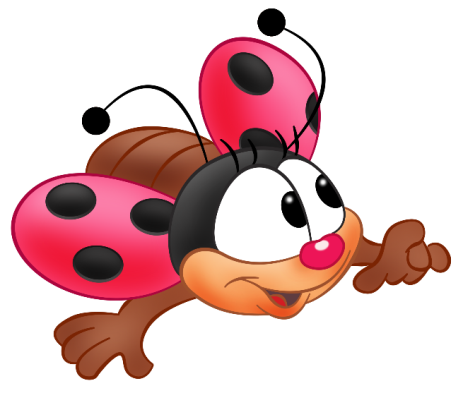 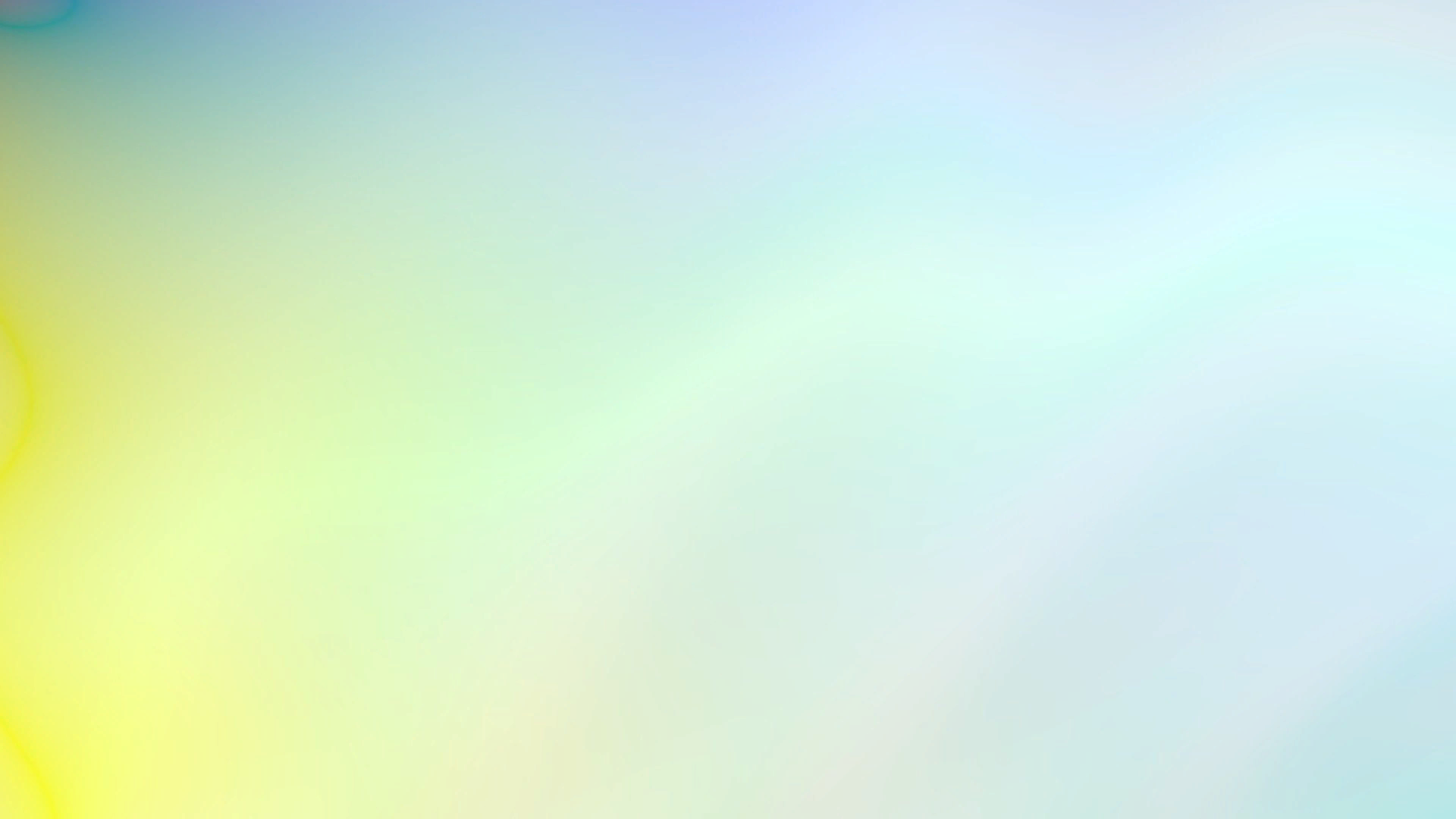 Познавательное развитие
Познавательно-исследовательская деятельность
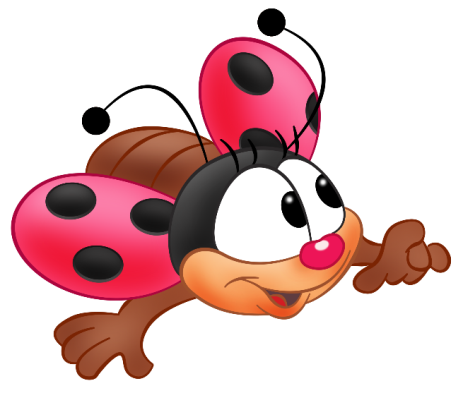 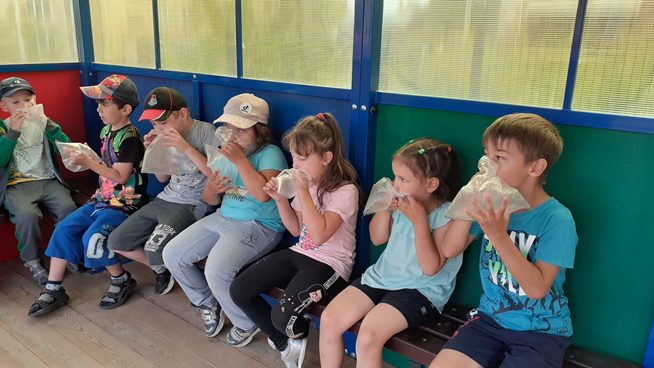 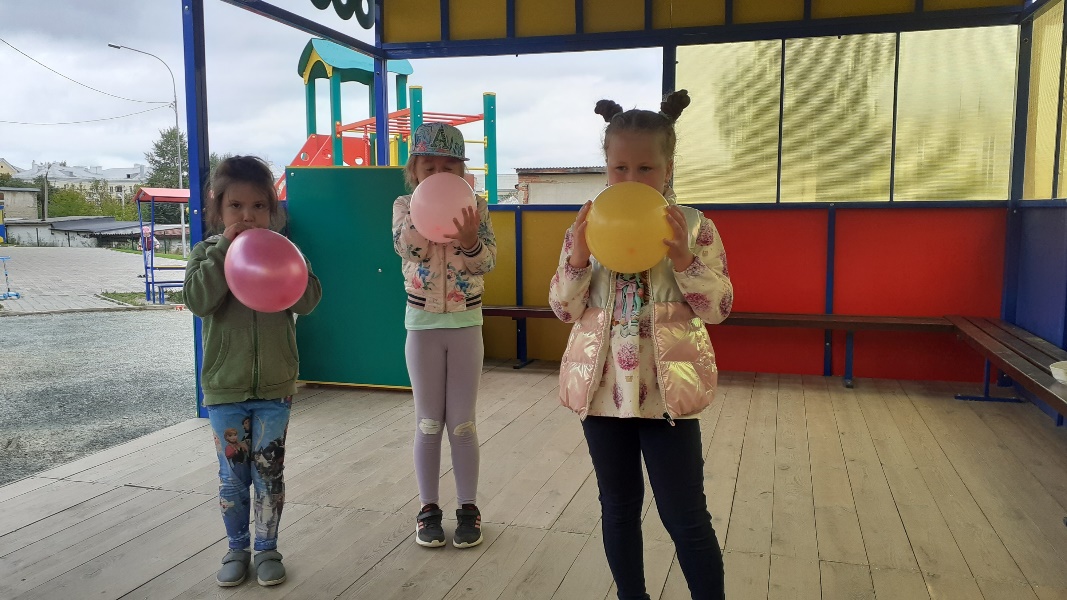 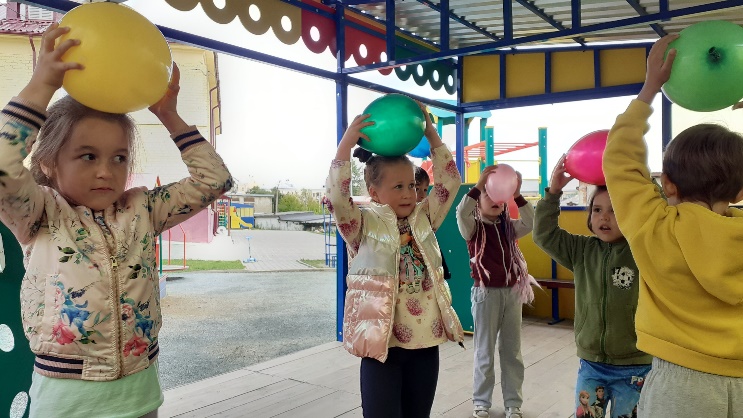 Если шарик накачать,Будет он тогда летать.Надо нитку привязать,Чтобы шарик удержать.Созданы для детворыРазноцветные шары.
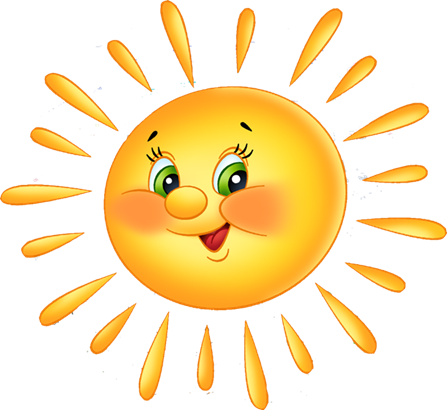 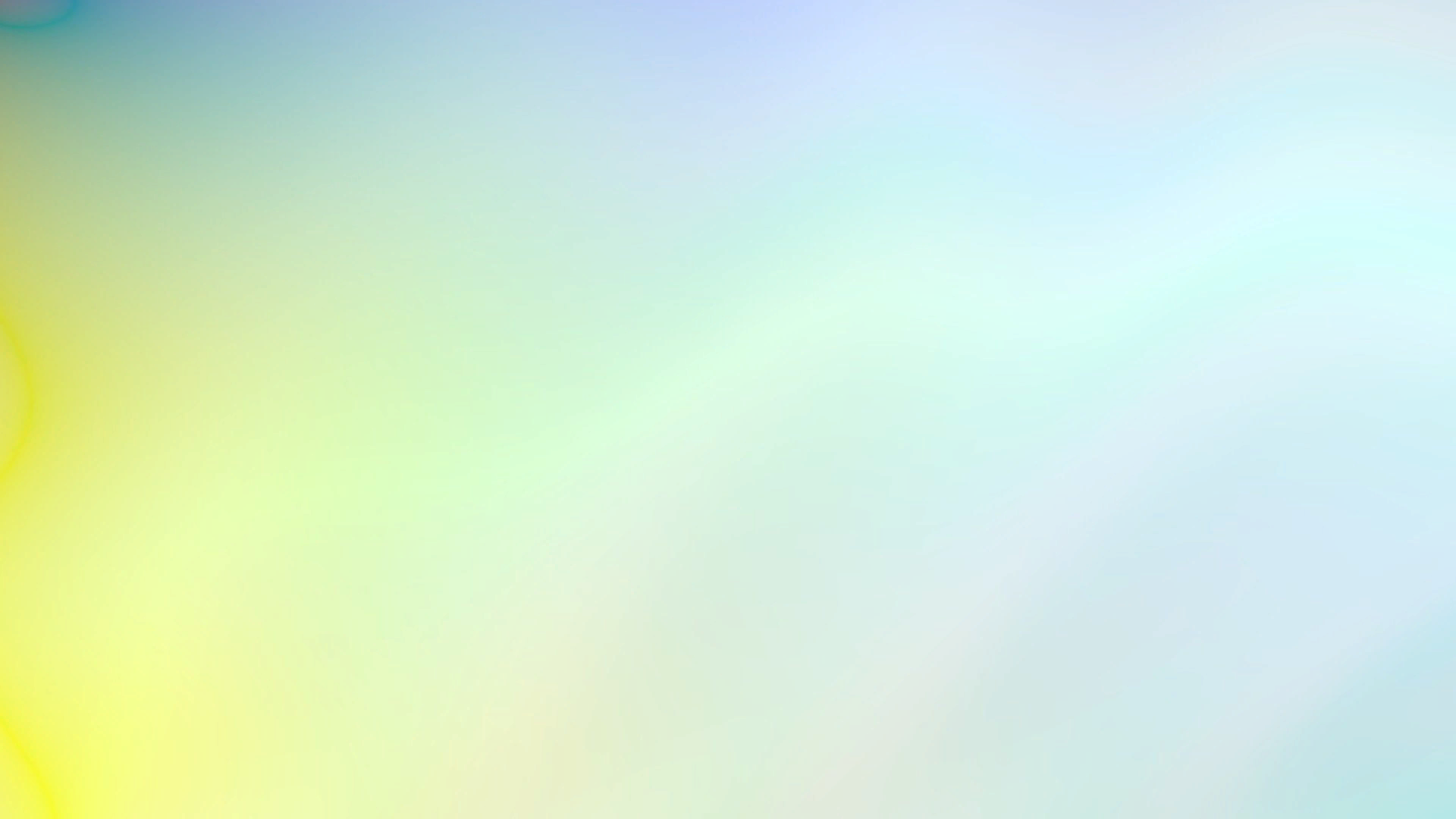 Художественно – эстетическое развитие
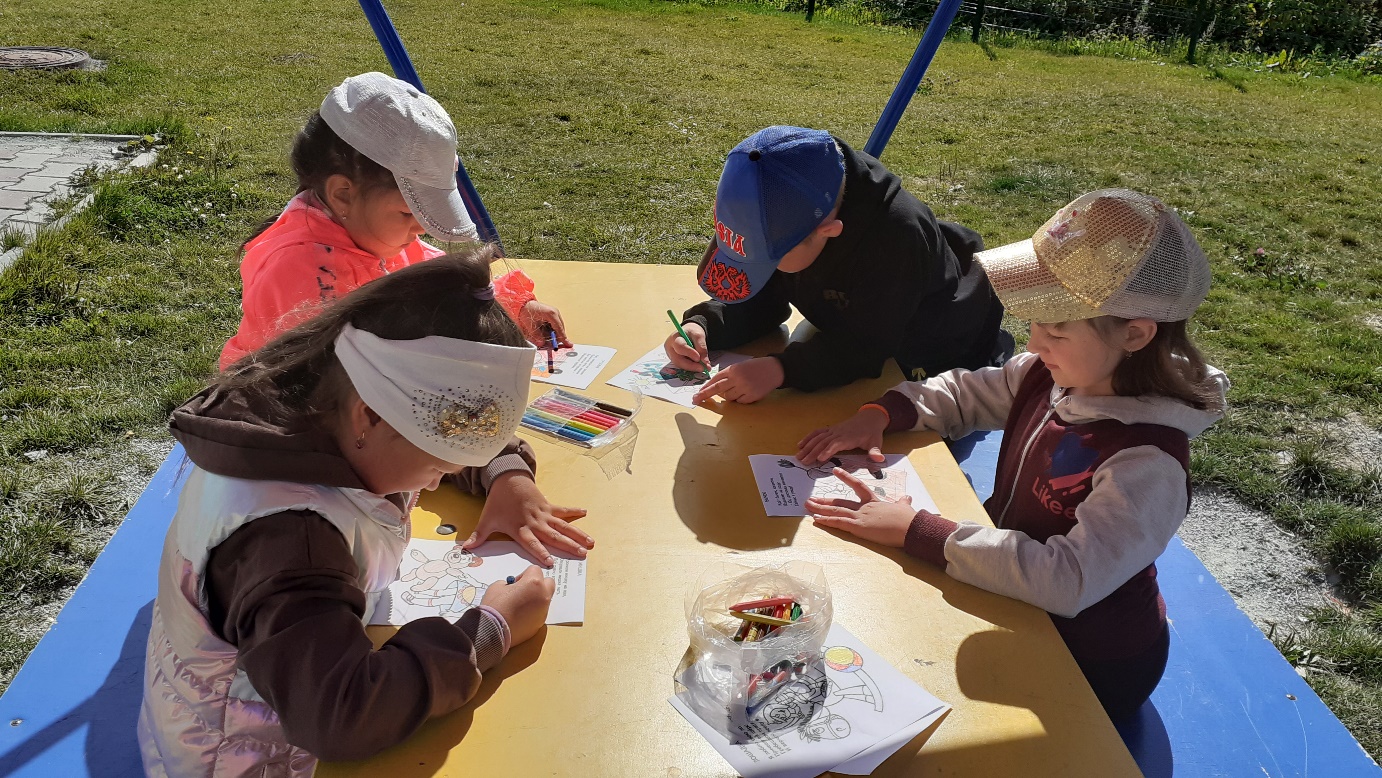 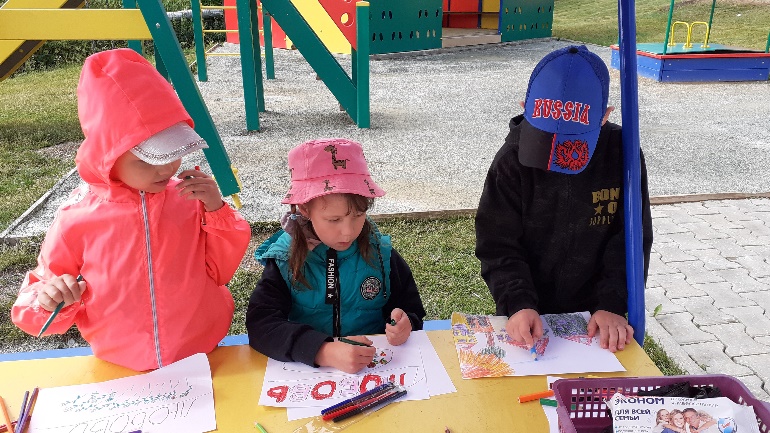 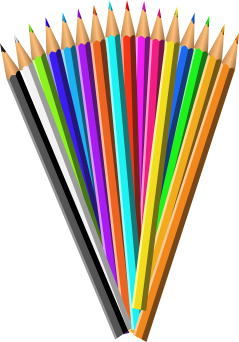 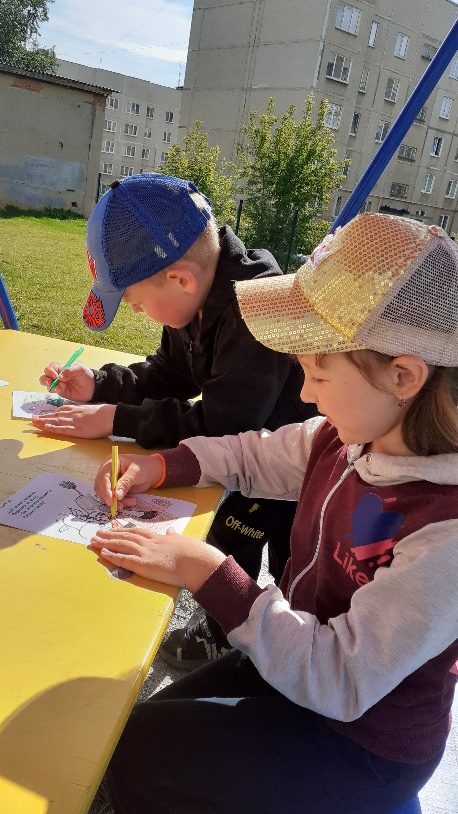 Я портрет рисую мамыАкварелью на листе.
И пускай портрет без рамы,И пускай не на холсте.
Удалось не всё в портрете,Но для мамы дорогойЯ старался. Ведь на светеЛучше мамы нет другой!
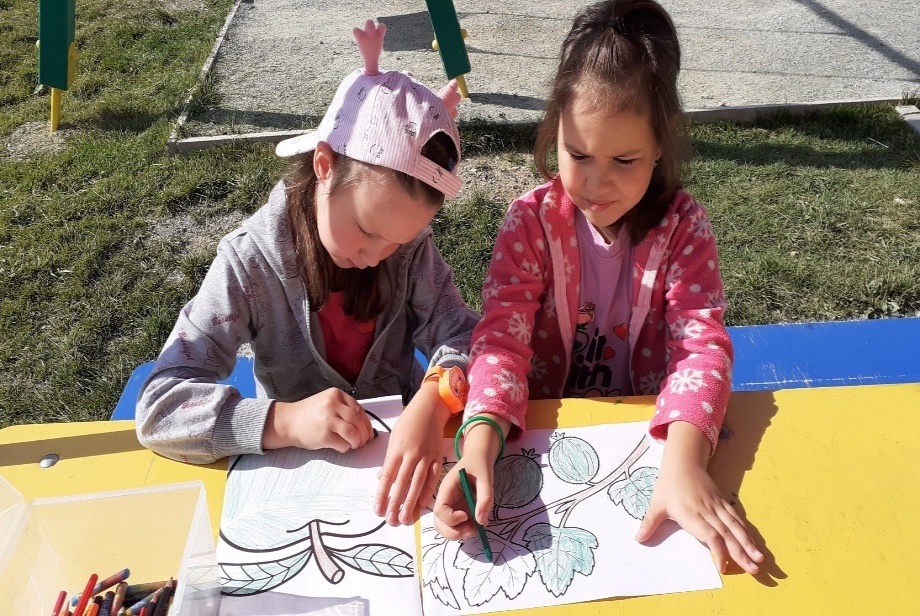 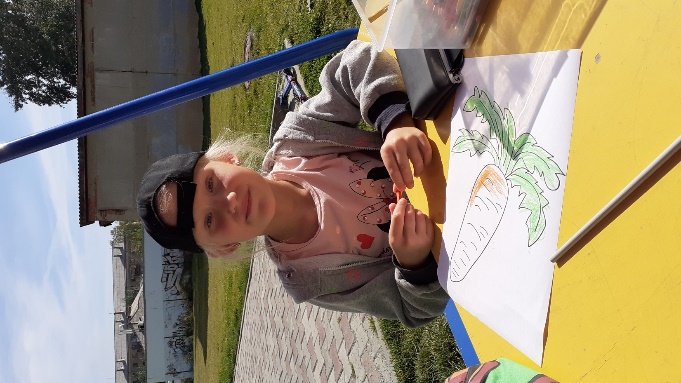 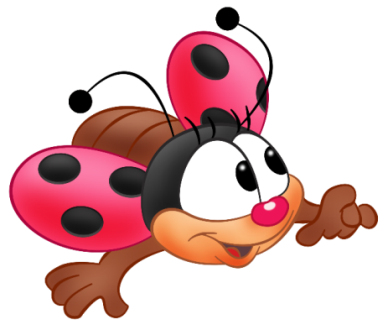 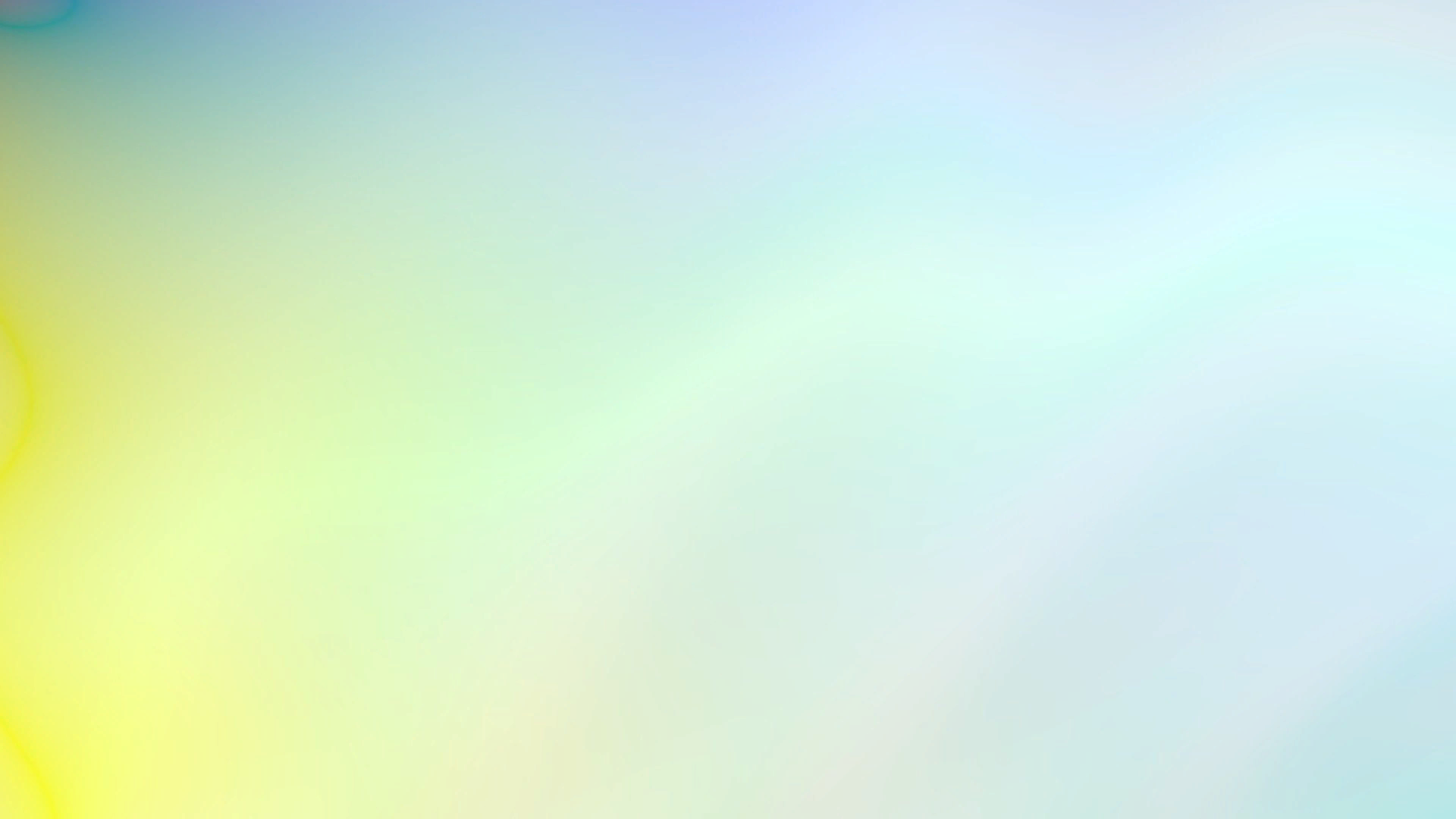 Используемая картотека игр.
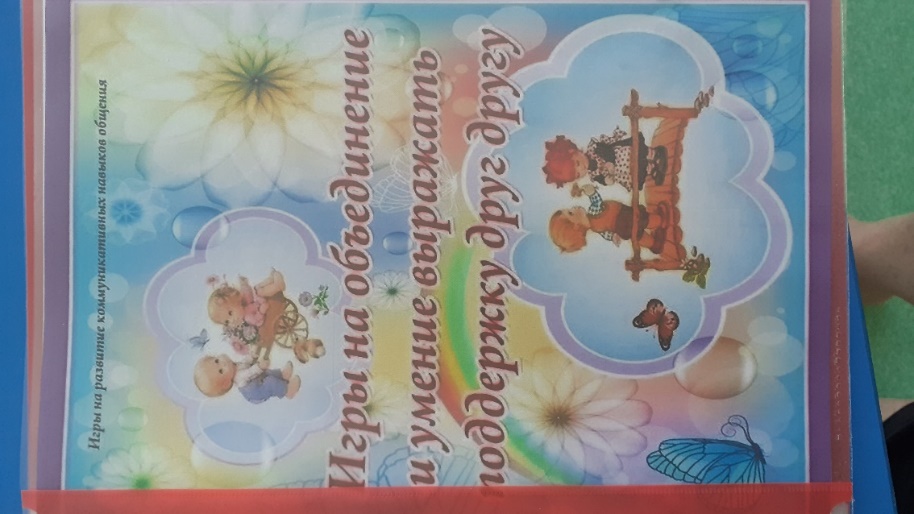 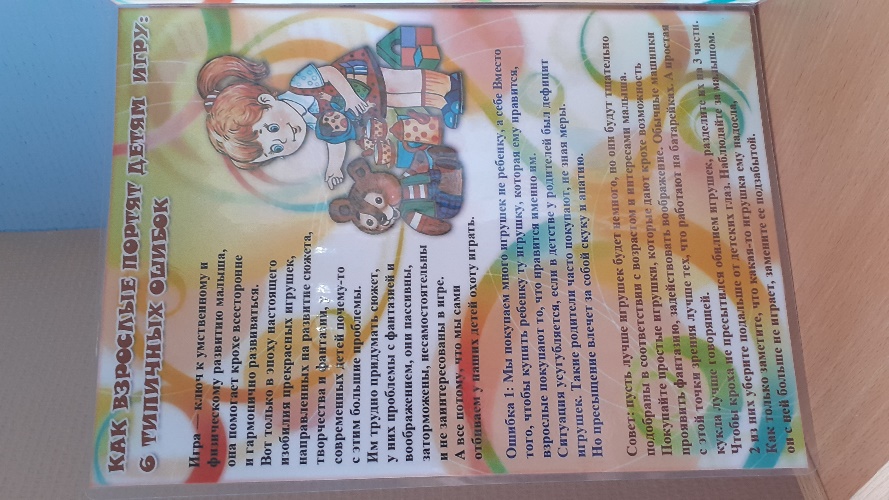 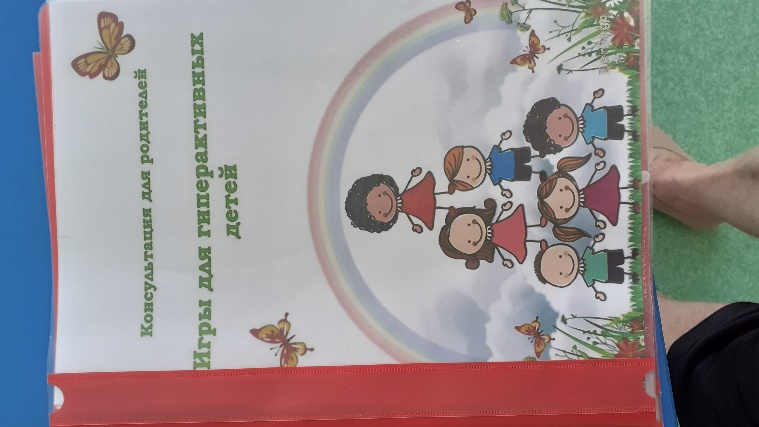 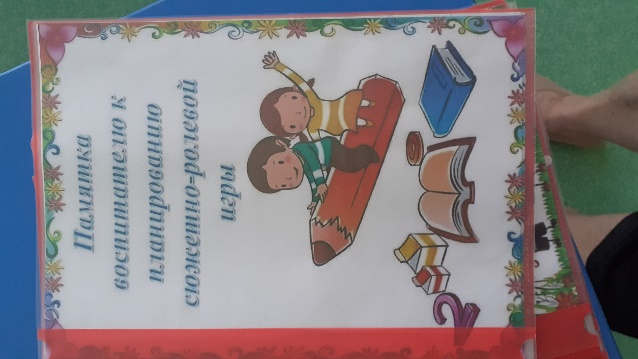 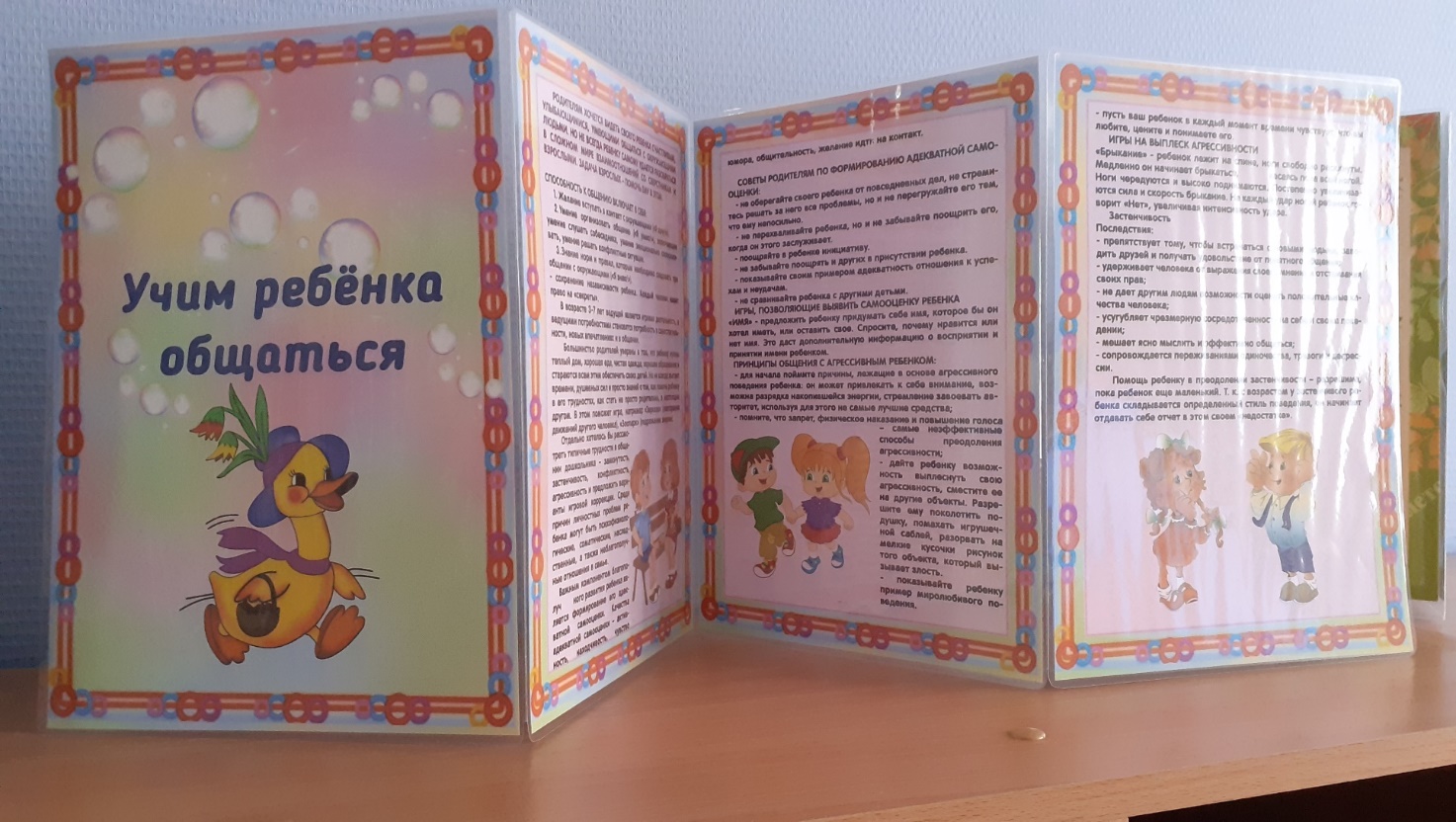 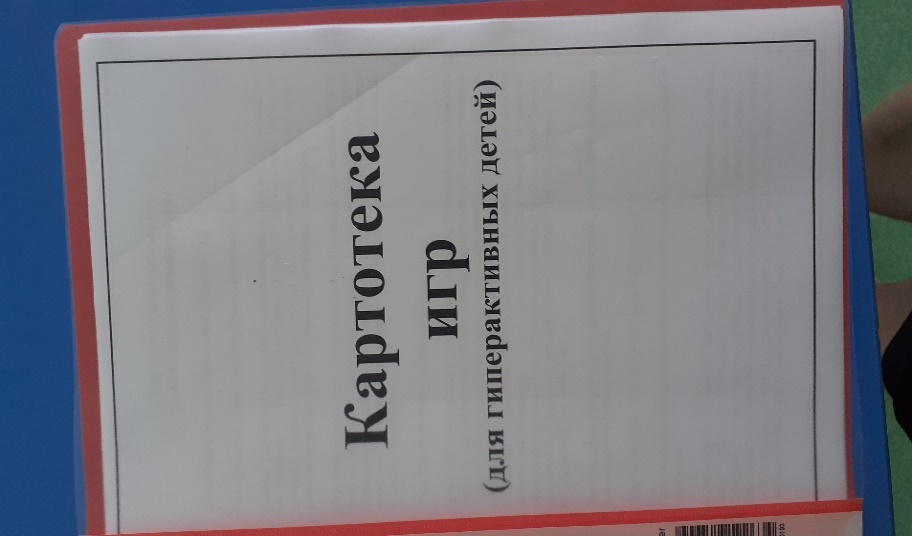 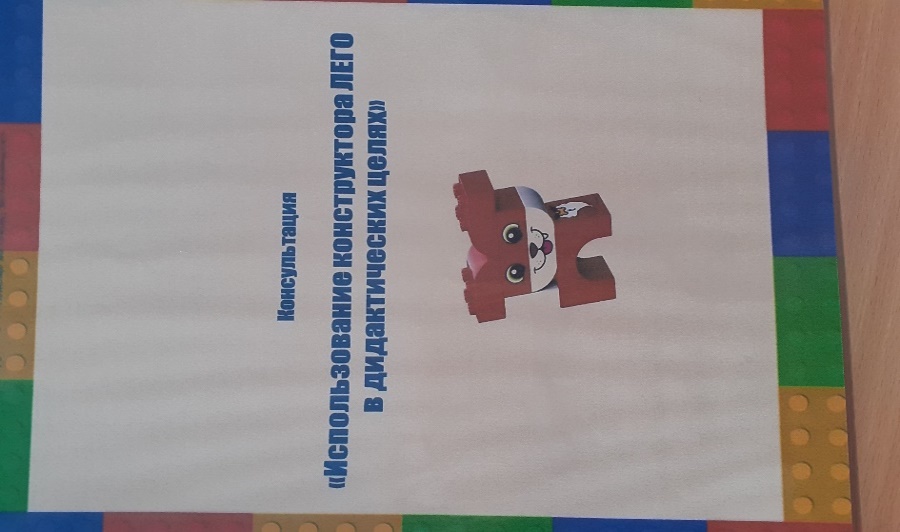 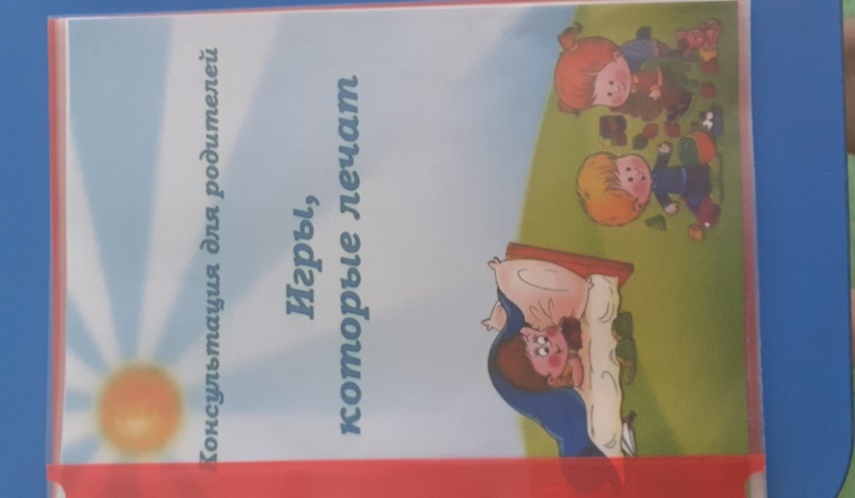 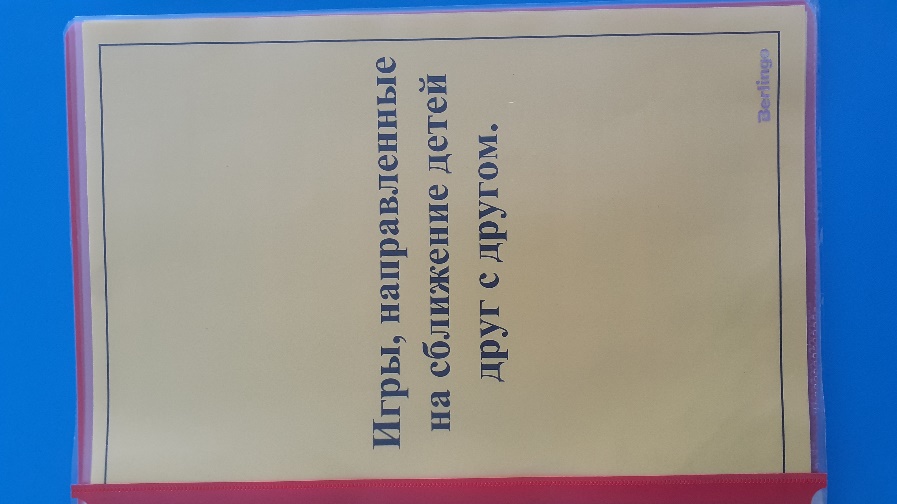 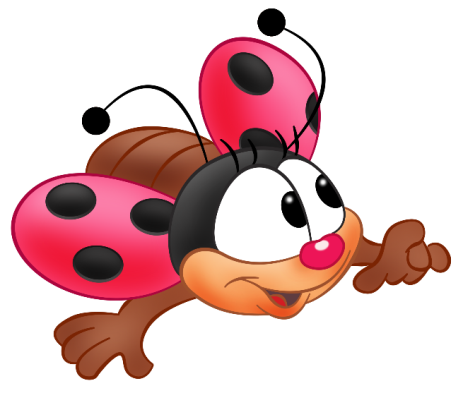 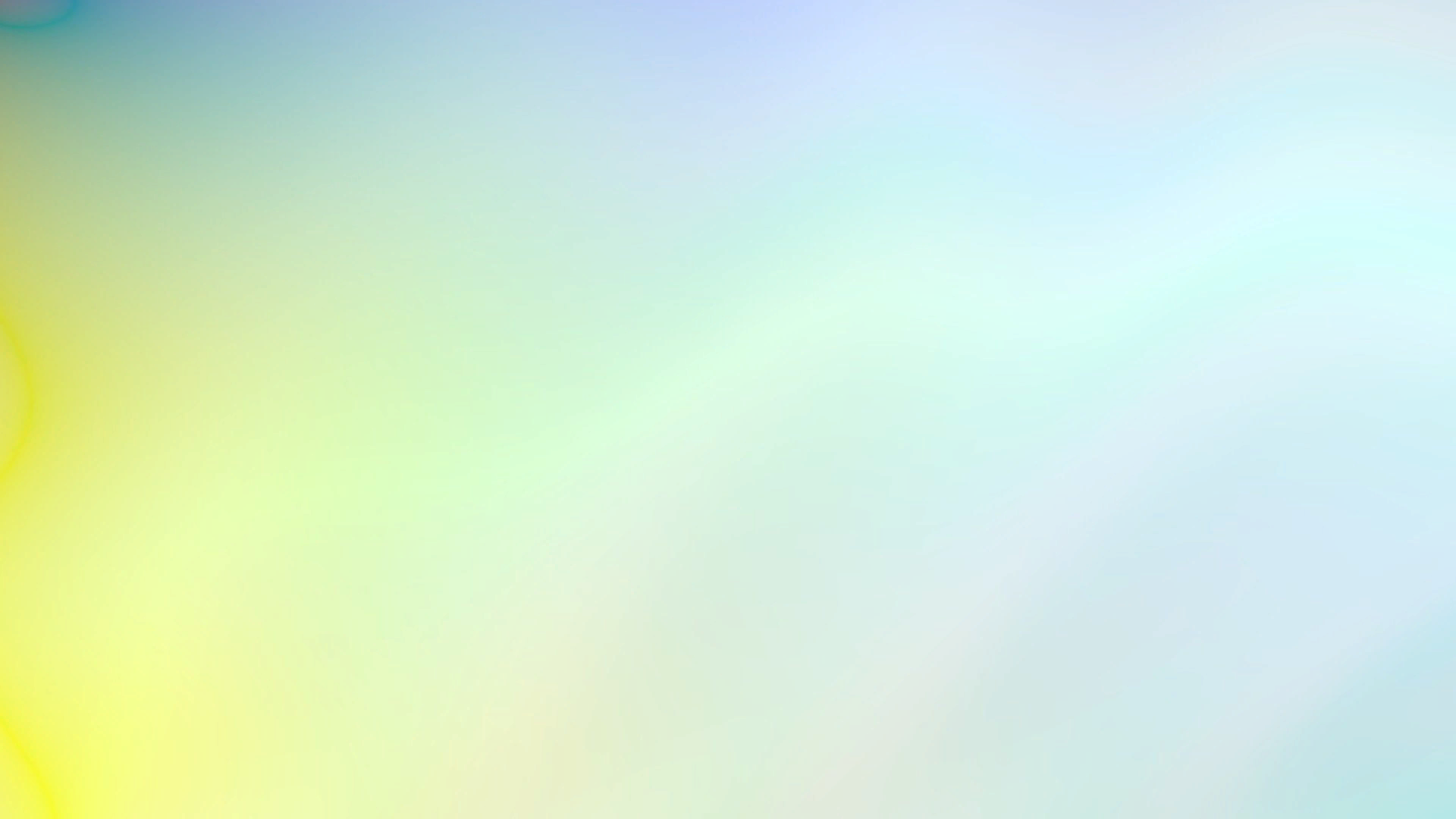 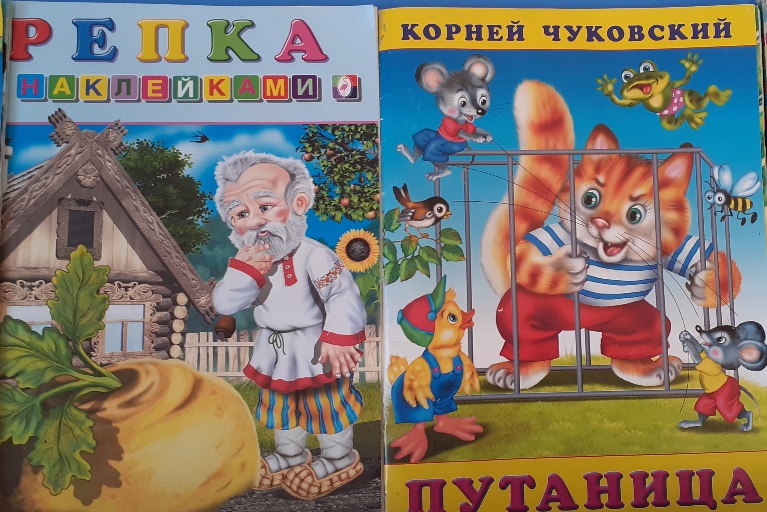 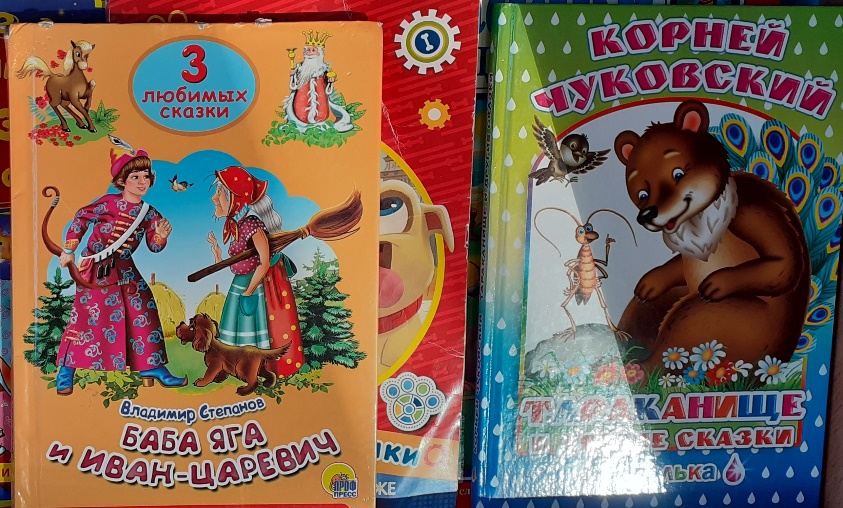 Используемая литература  и иллюстрации
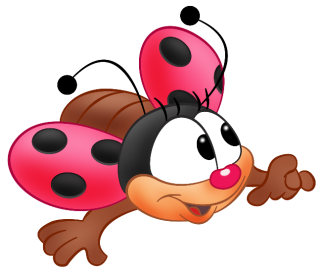 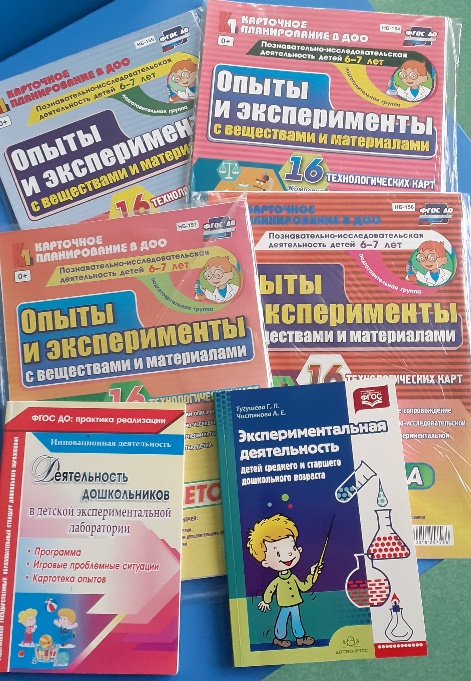 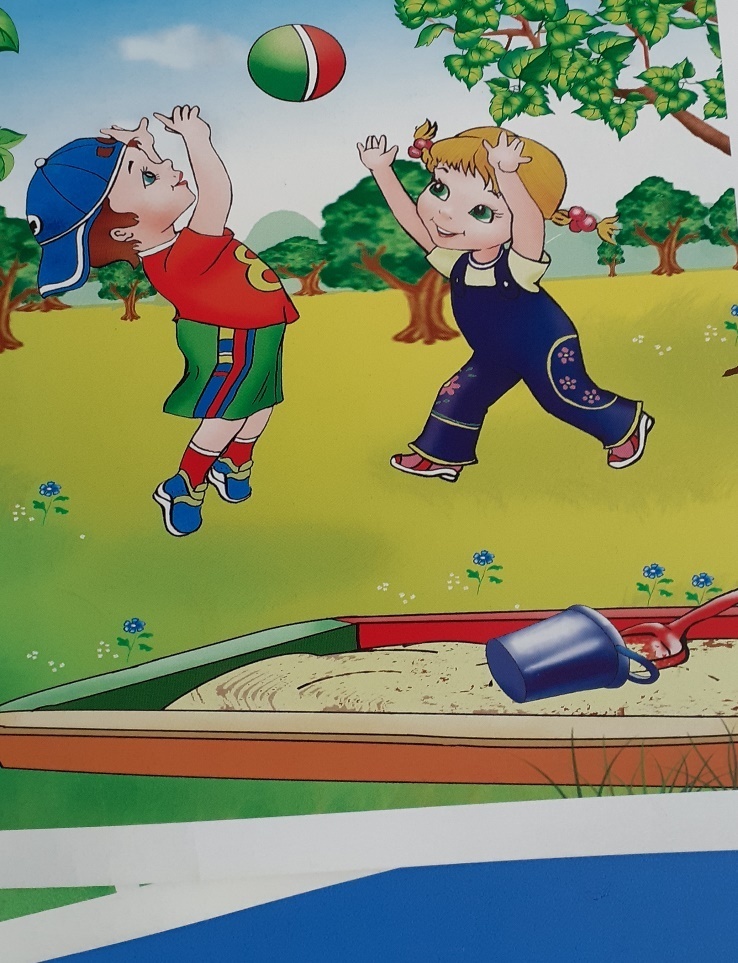 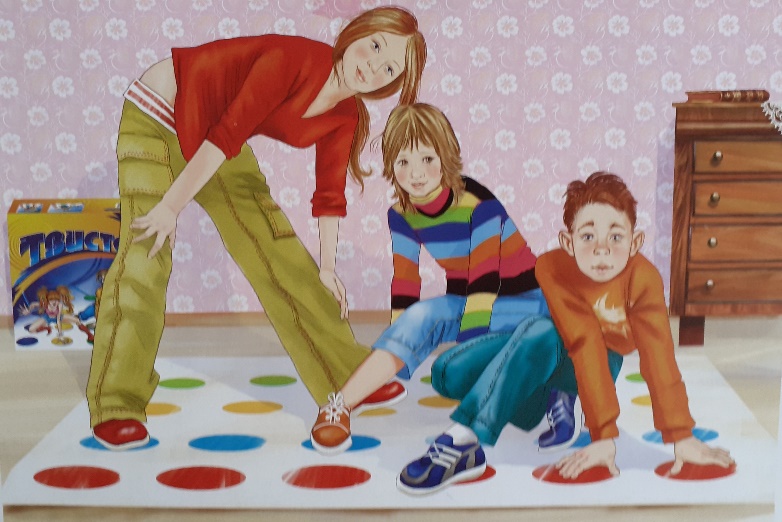 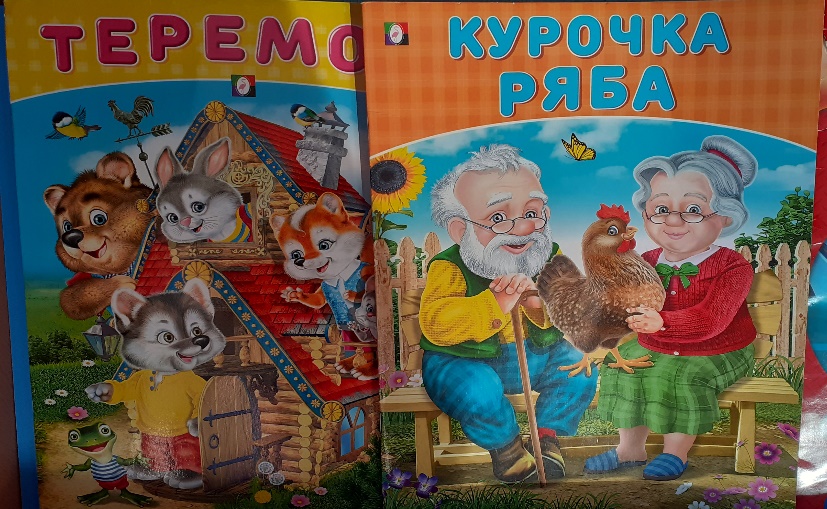 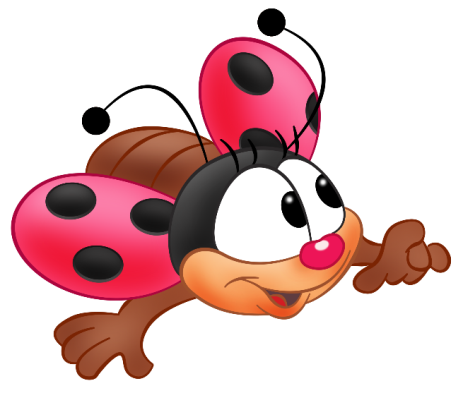 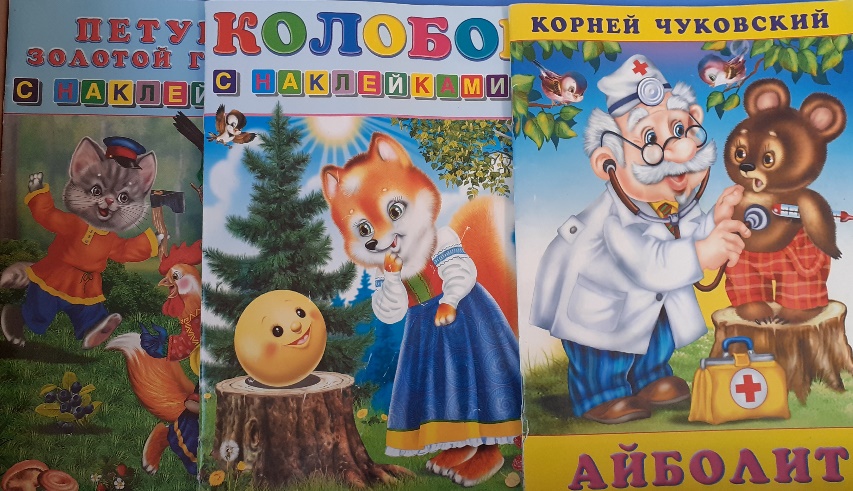 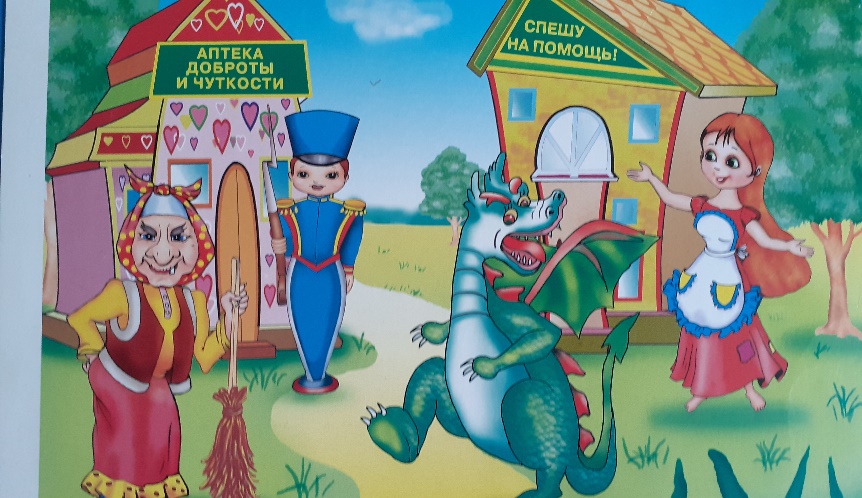 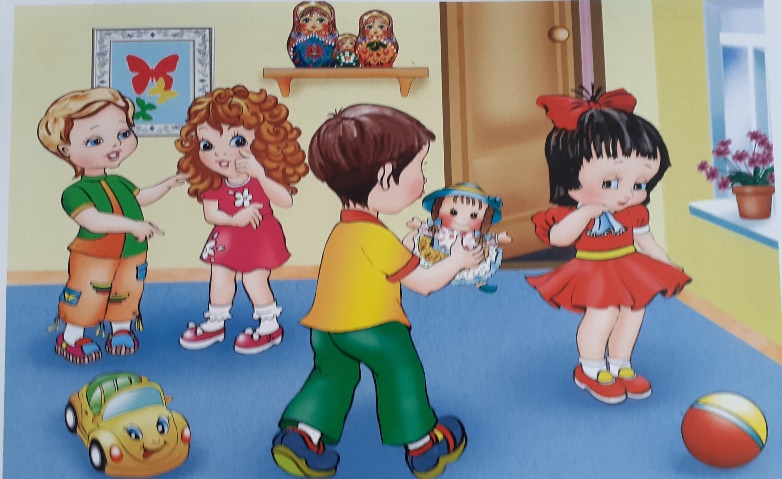 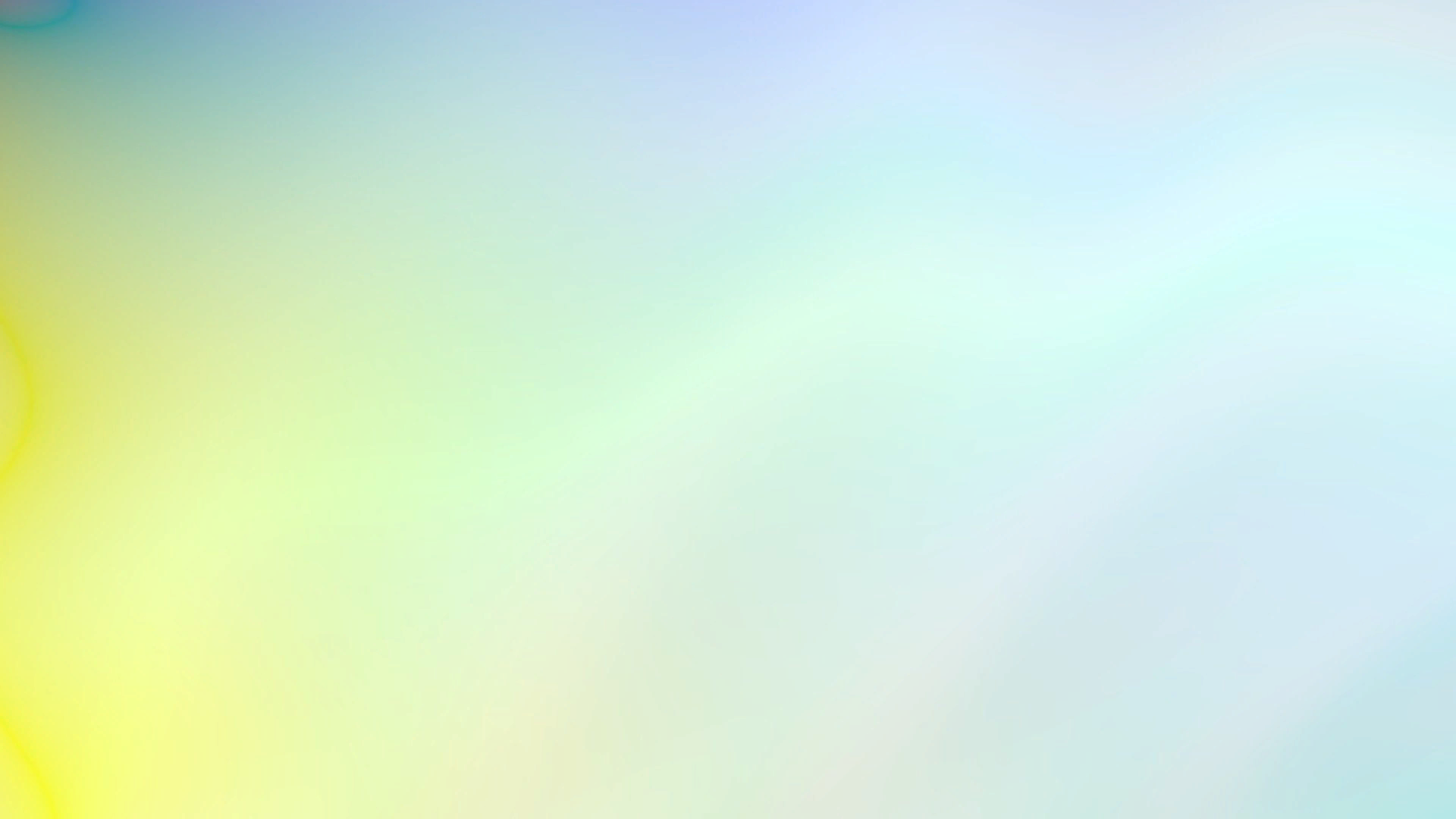 В заключении хочется отметить, что в результате этого проекта у детей повысился познавательный интерес, любознательность, двигательная активность. 
Сформировался социально – коммуникативный навык общения между детьми, интерес к спорту и здоровому образу жизни.
Улучшились дружеские взаимоотношения между детьми.
-Сформировались такие качества, как сочувствие, отзывчивость.
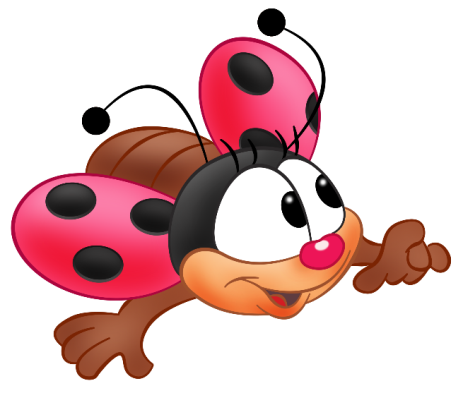